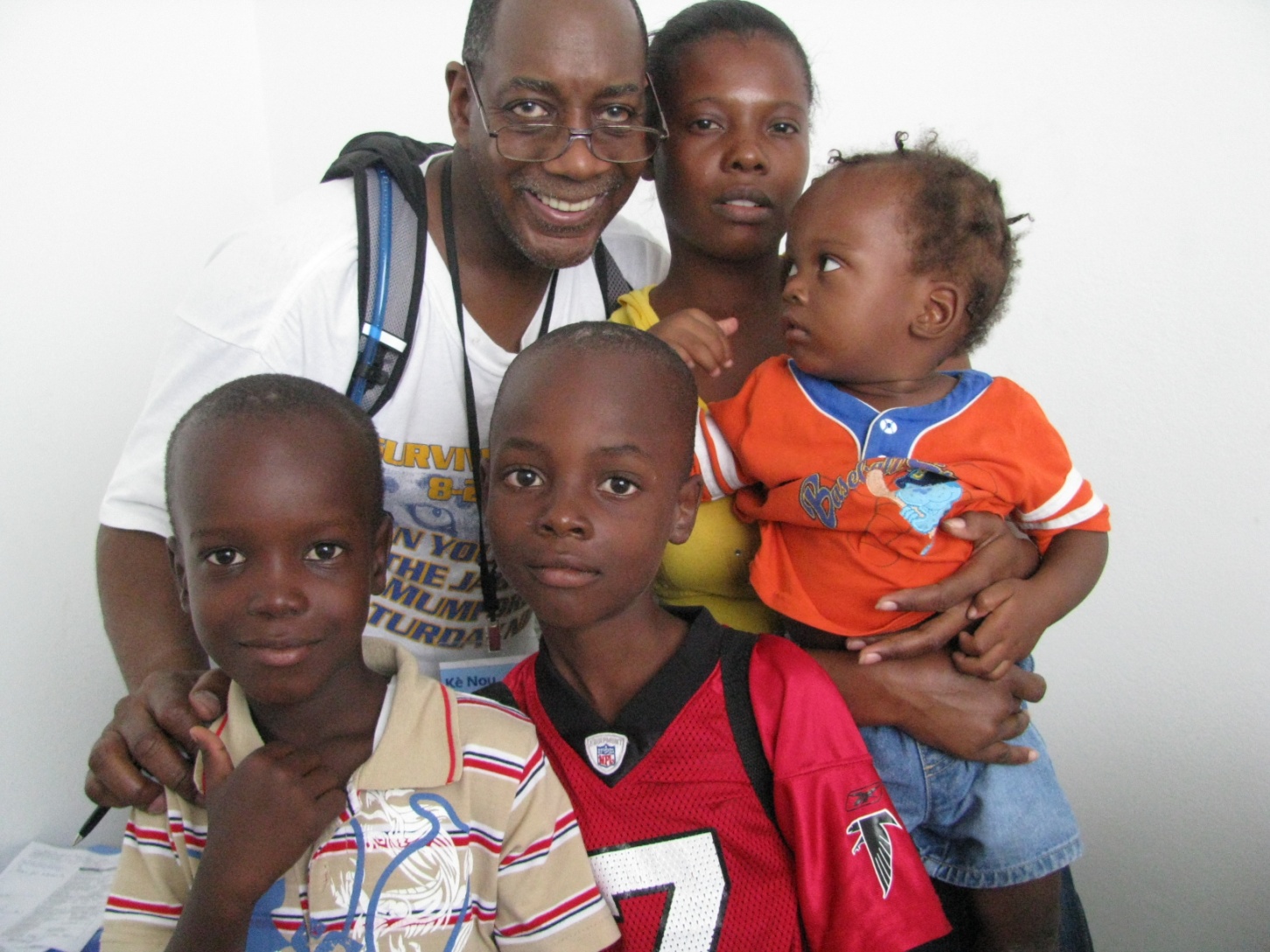 Haiti Presentation 
by C.A. Woodridge M.D.
During January 25–April 24, 2010, a total of 42,361 persons had a reportable condition; of these, 54.5% were female, and 32.6% were aged <5 years. Nationally, the three most frequently reported specified conditions were acute respiratory infection (ARI) (16.3%), suspected malaria (10.3%), and fever of unknown cause (10.0%). Injuries accounted for 12.0% of reported conditions. No epidemics or disease clusters were detected.
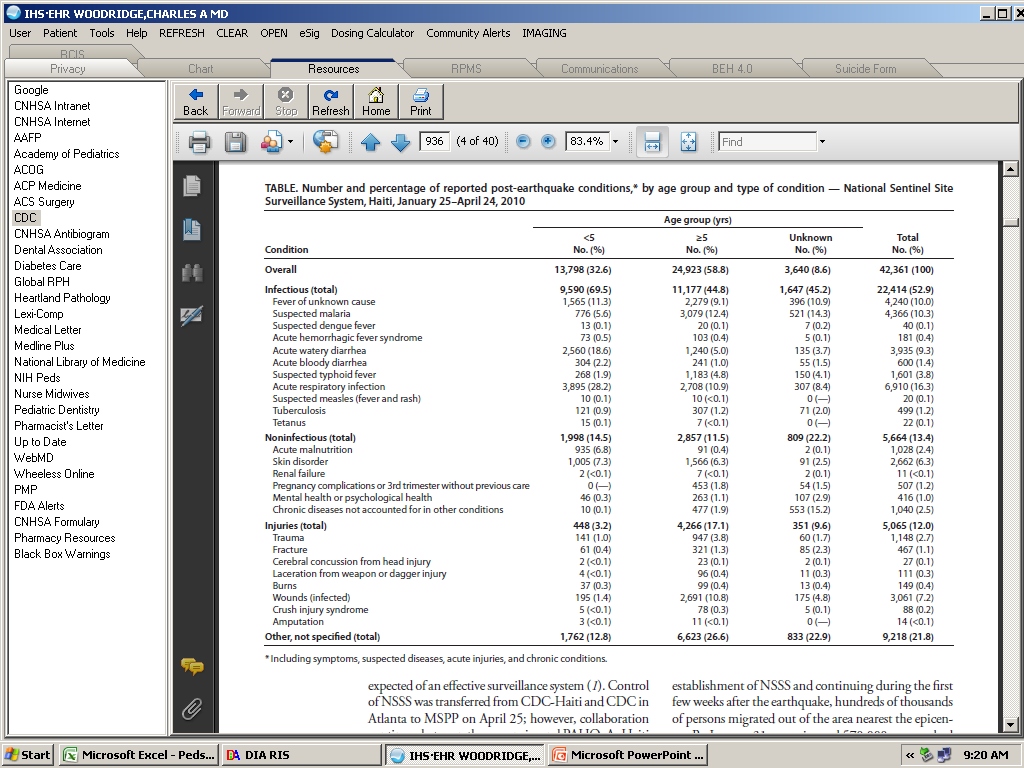 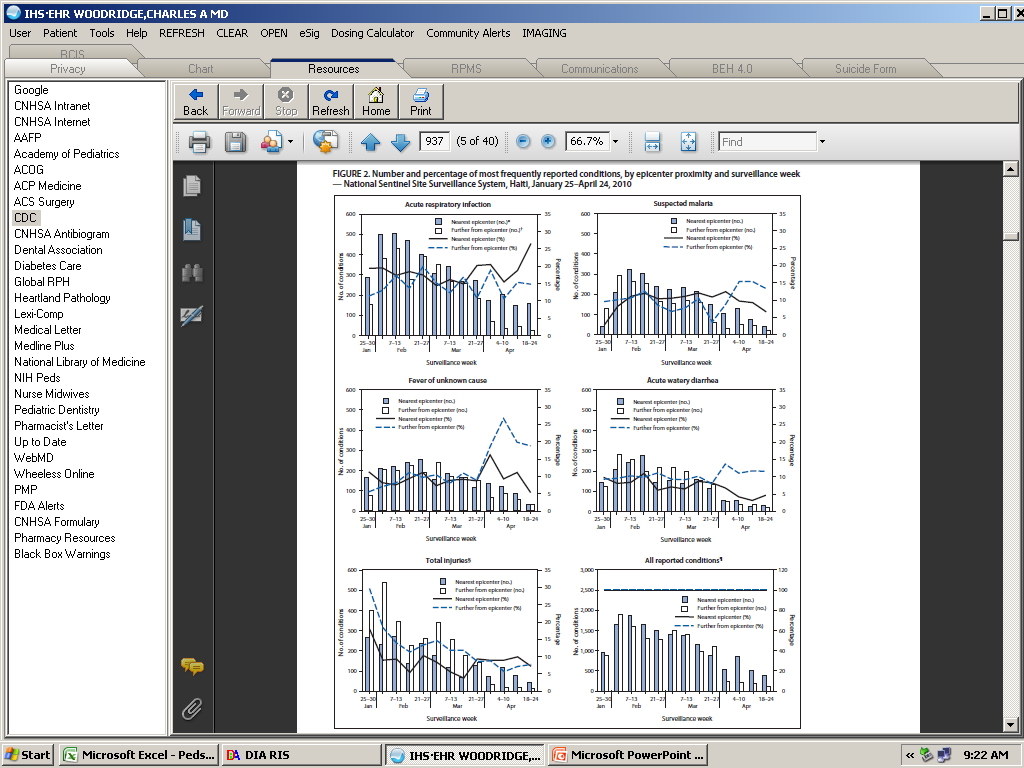 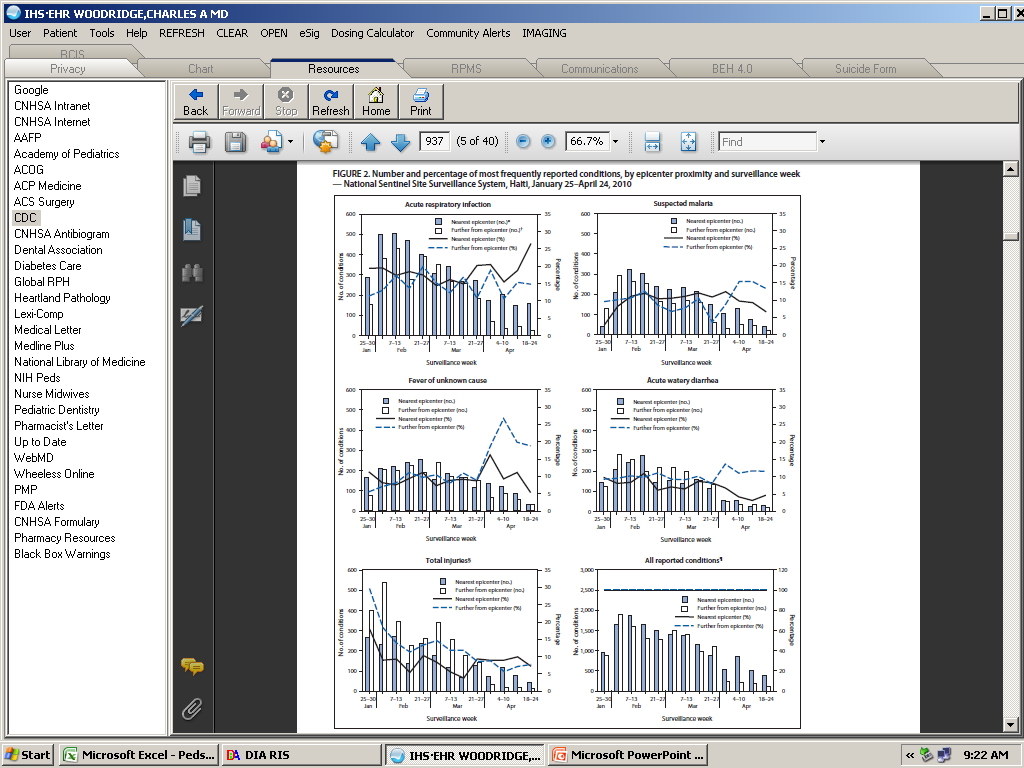 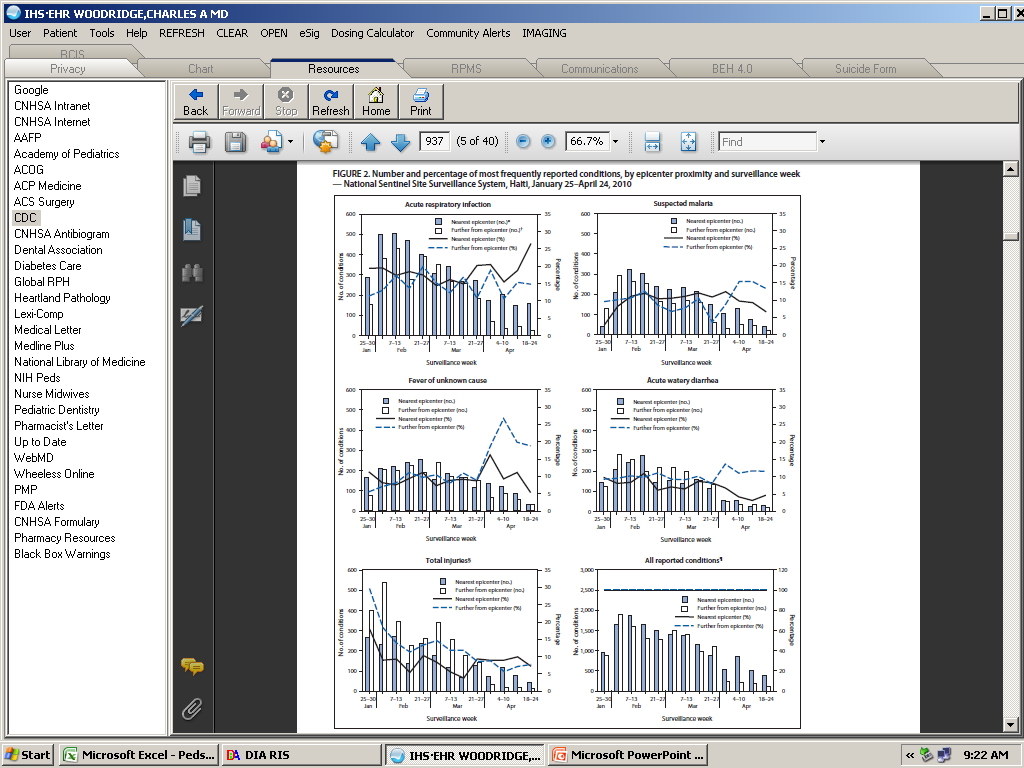 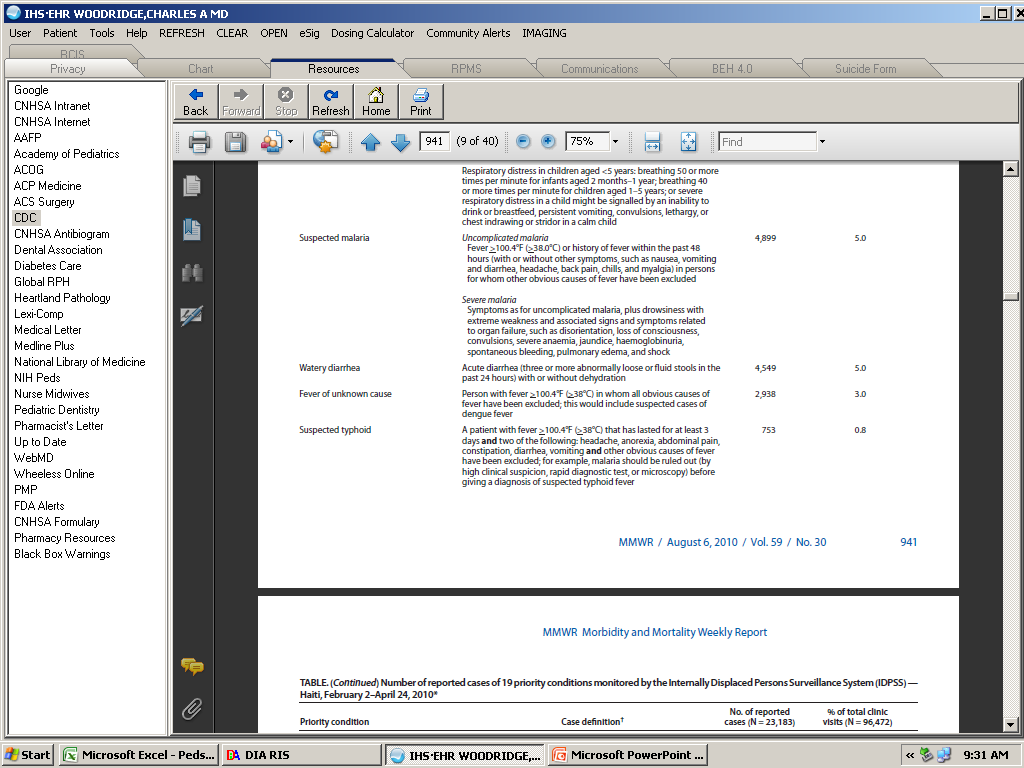 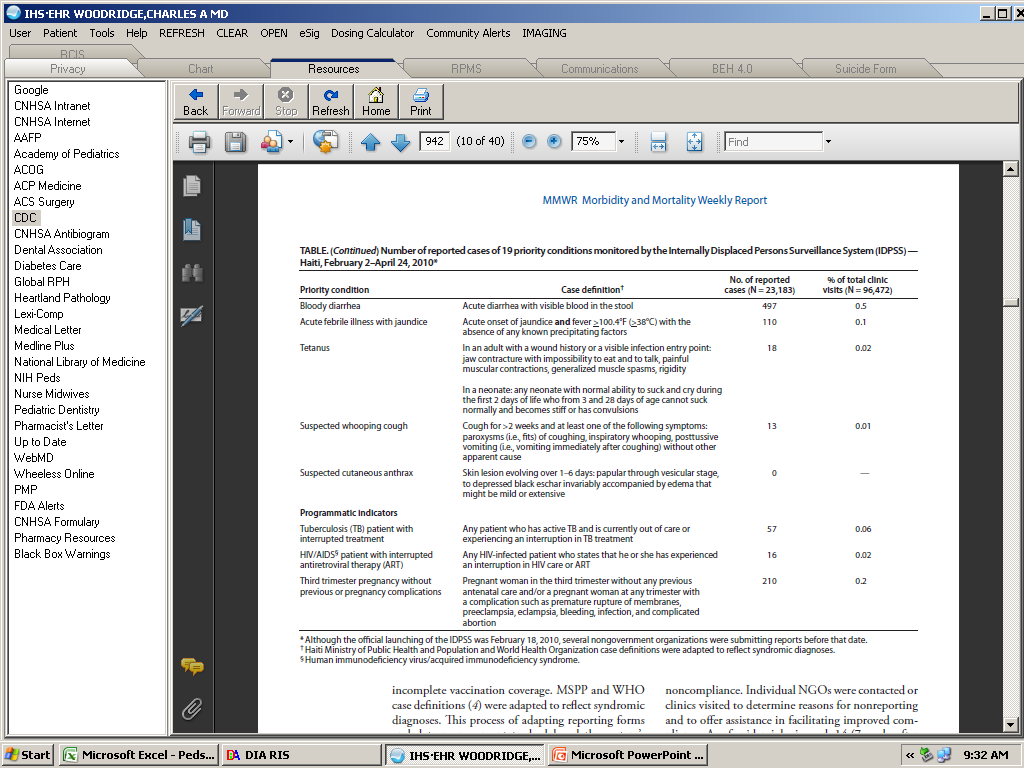 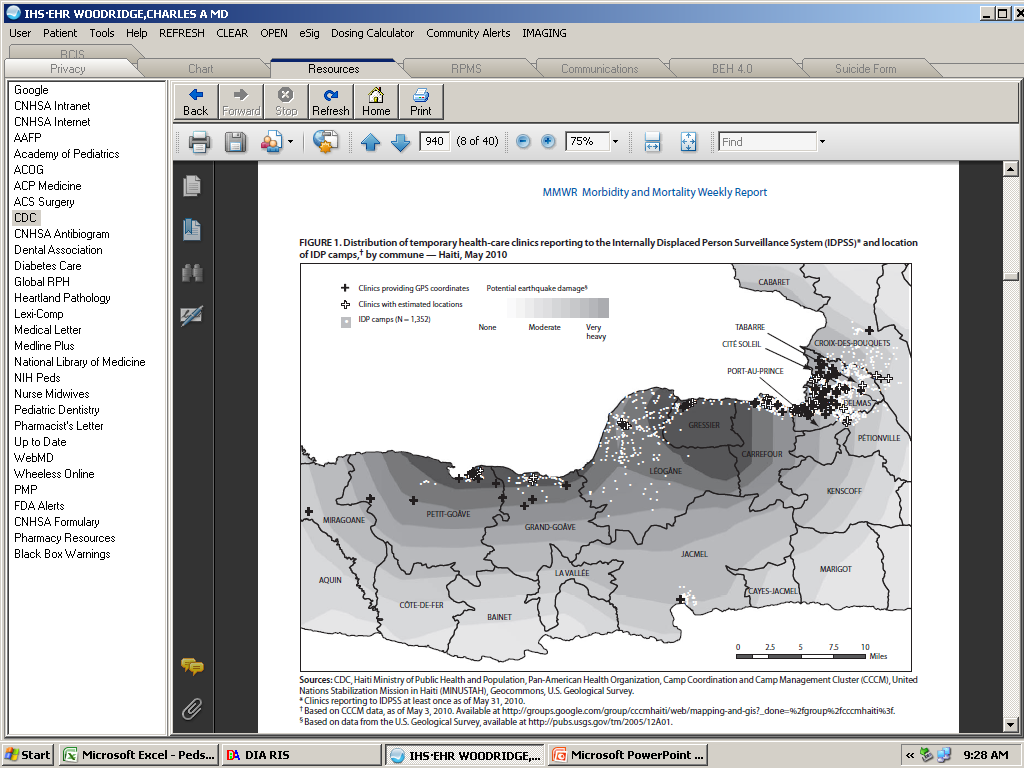 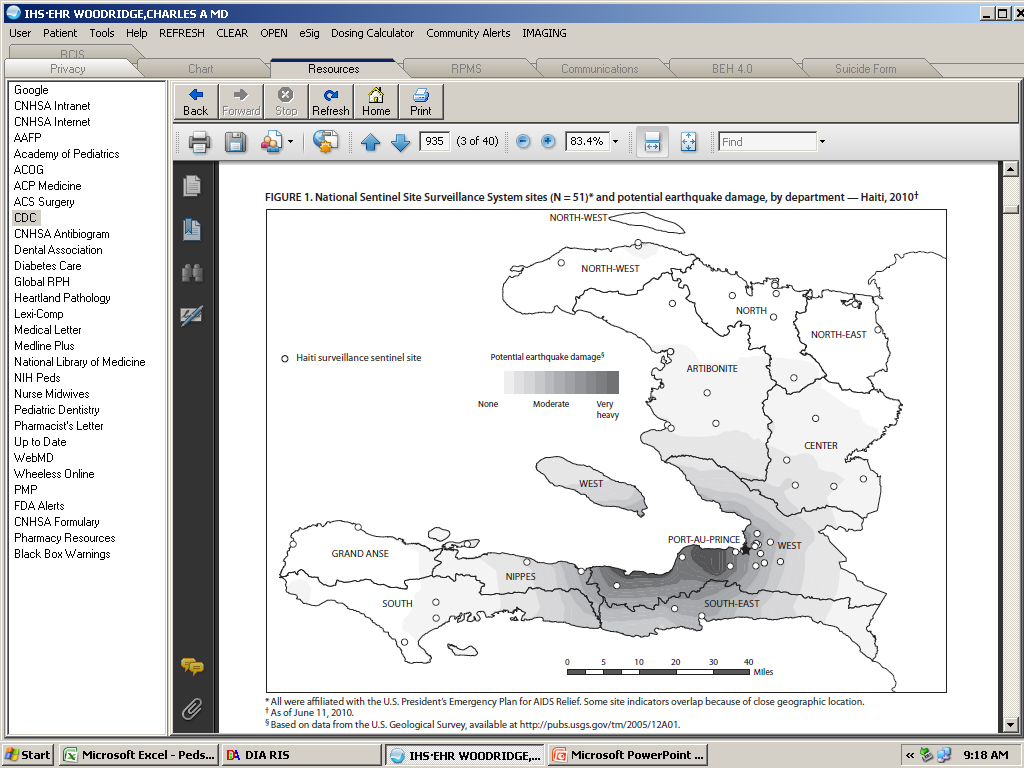 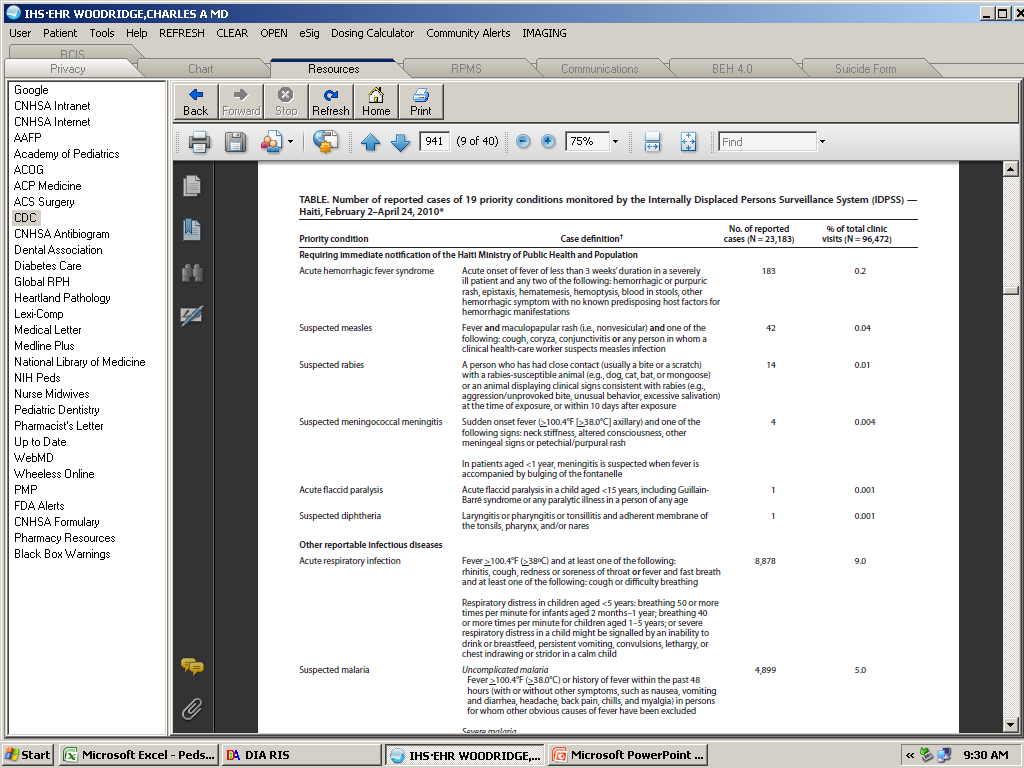 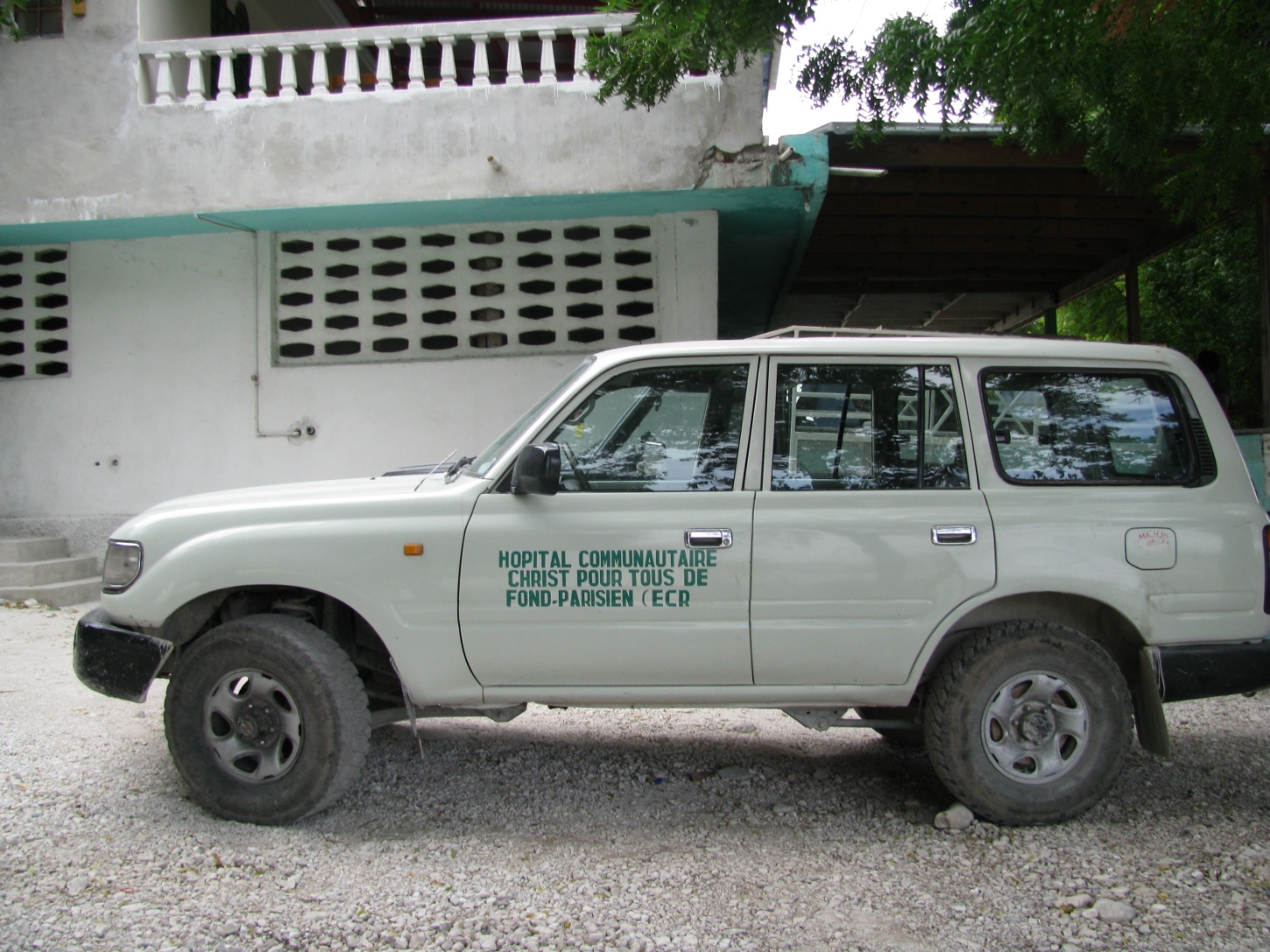 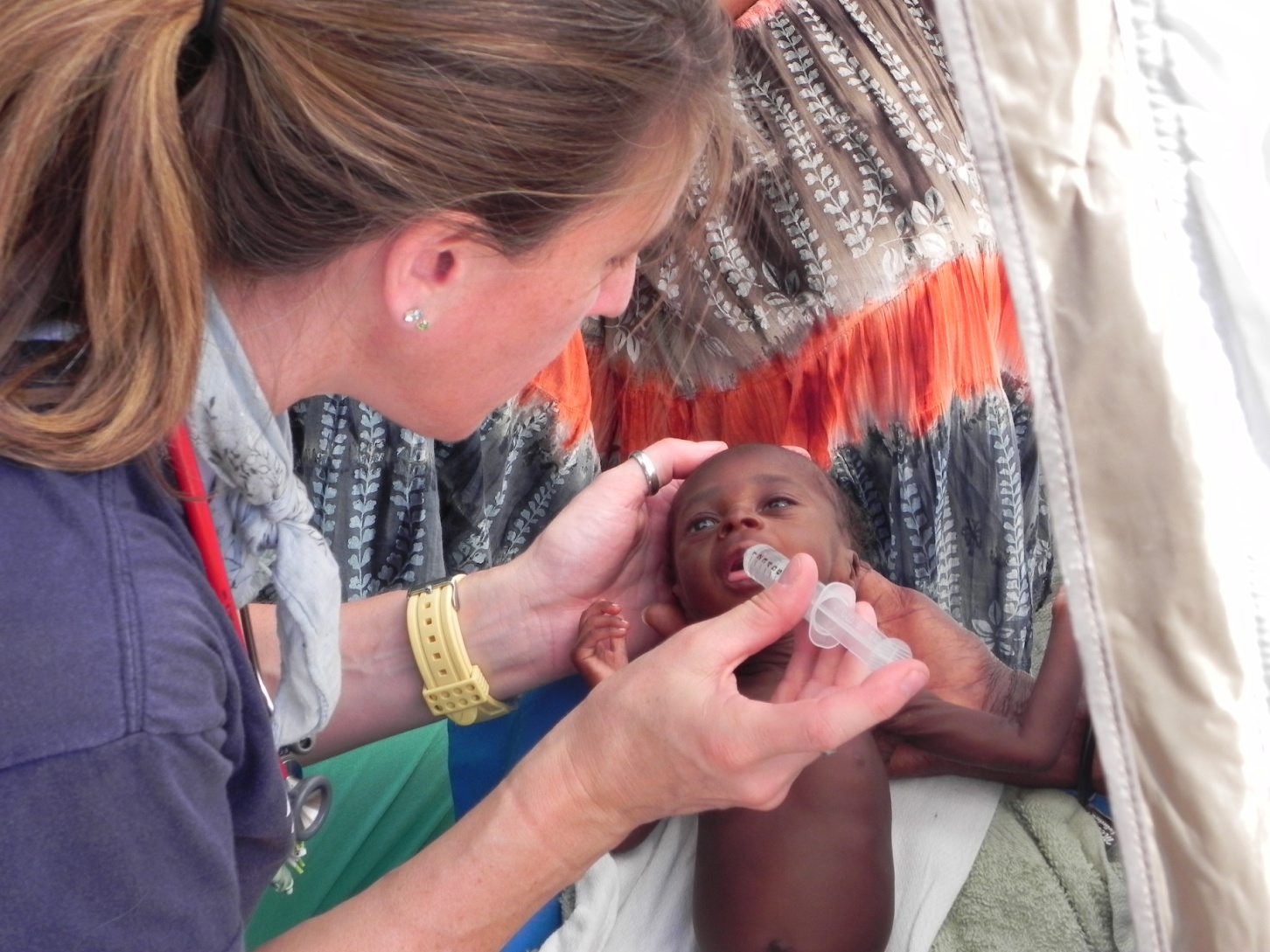 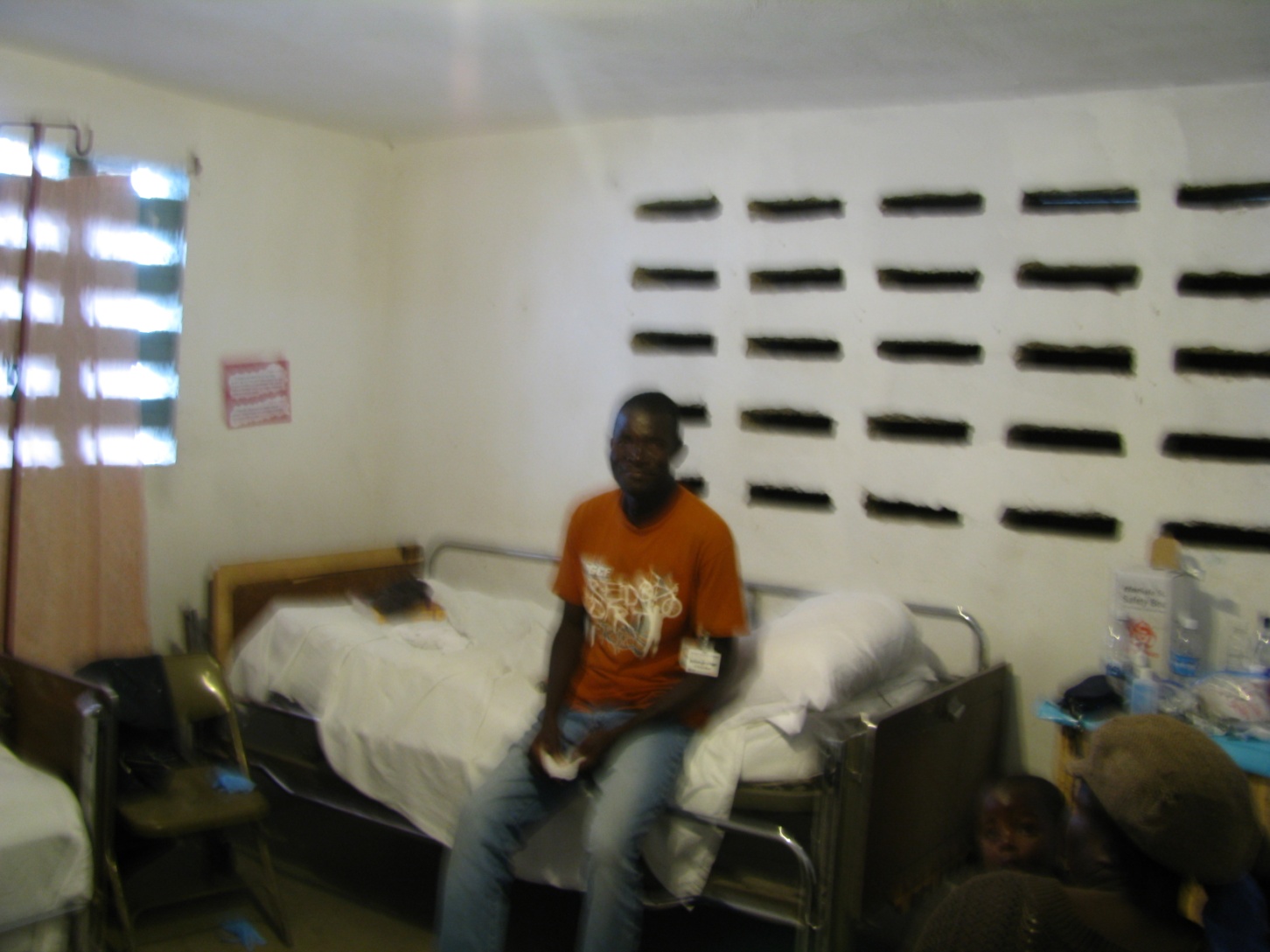 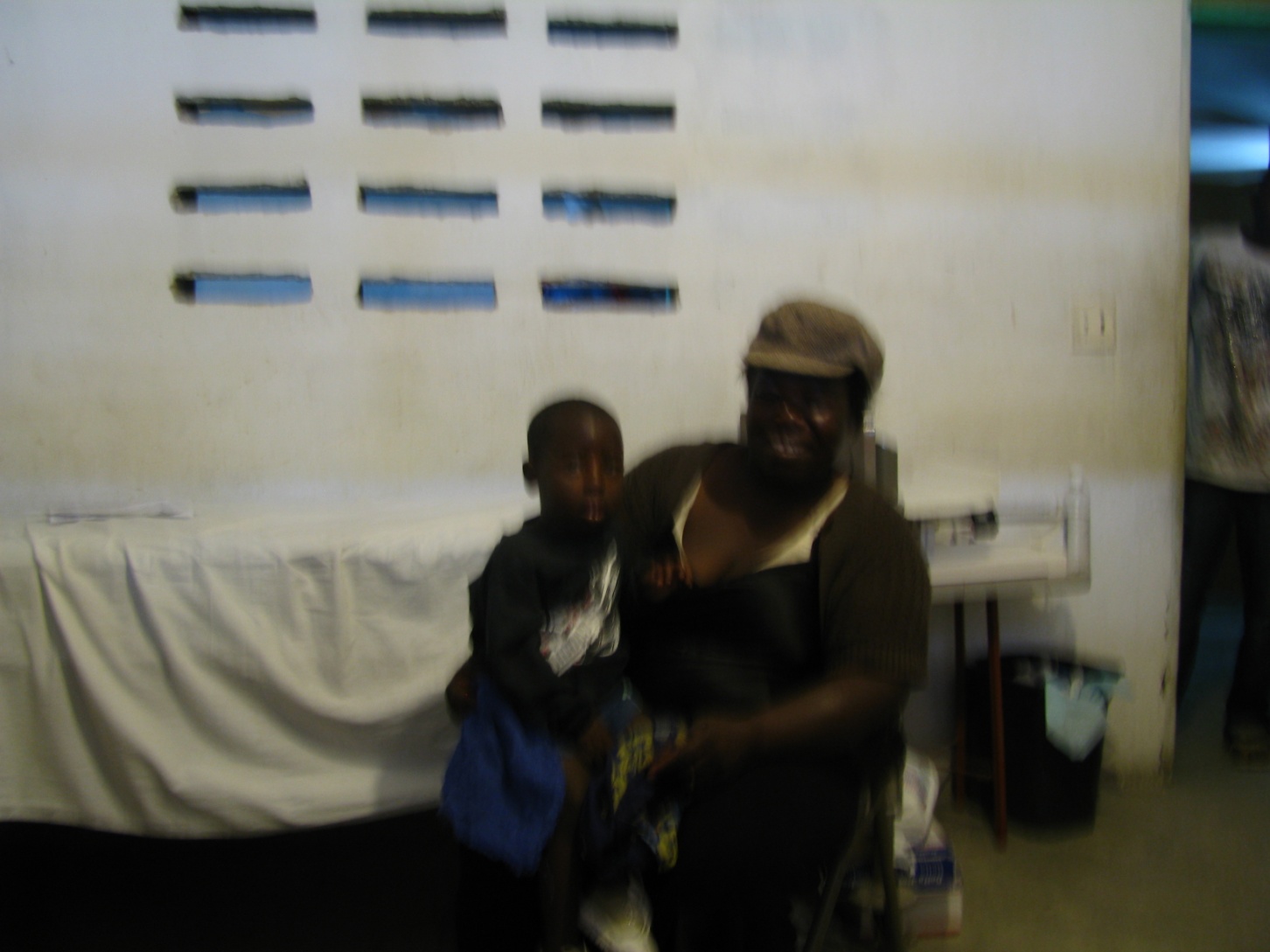 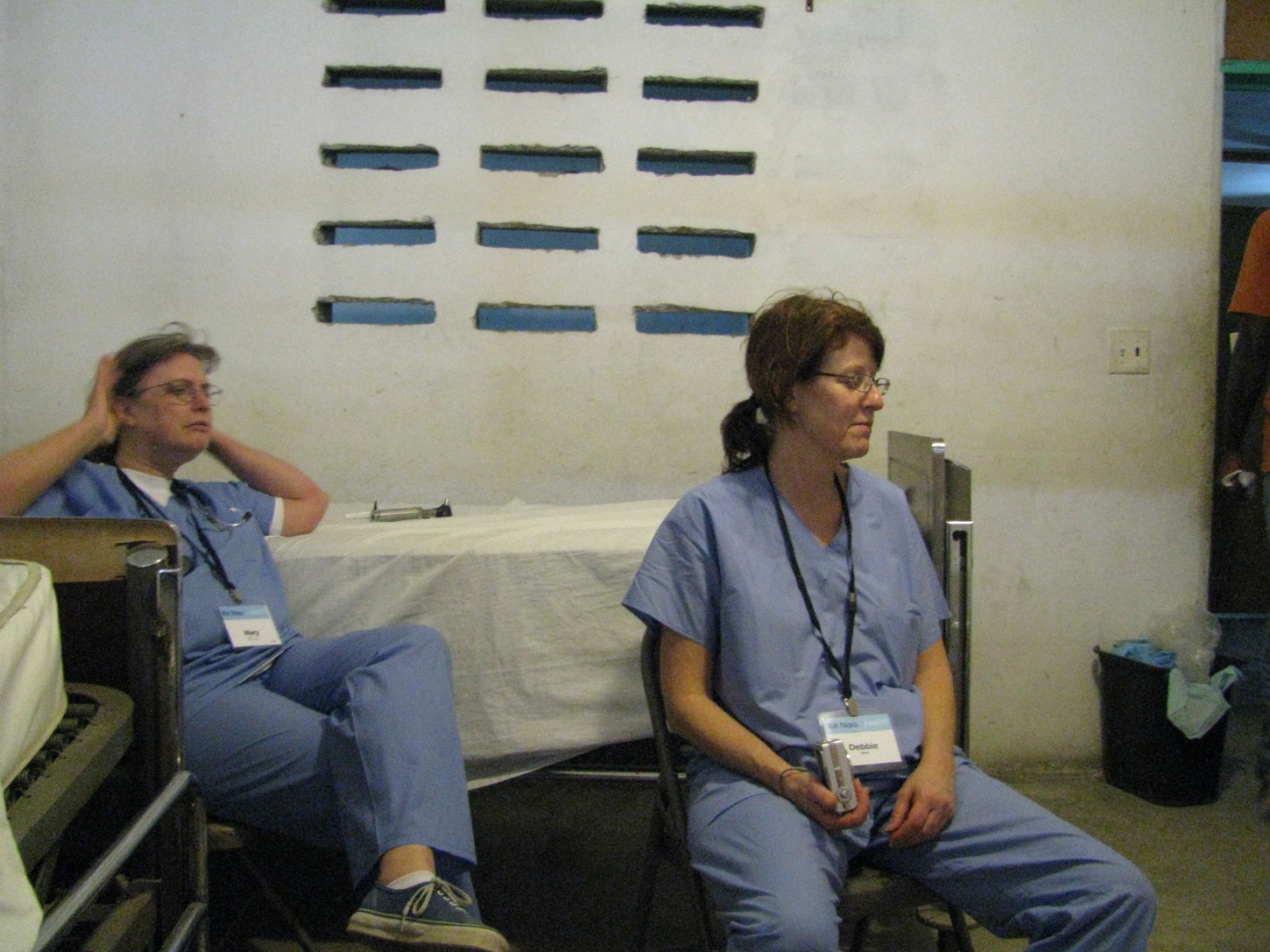 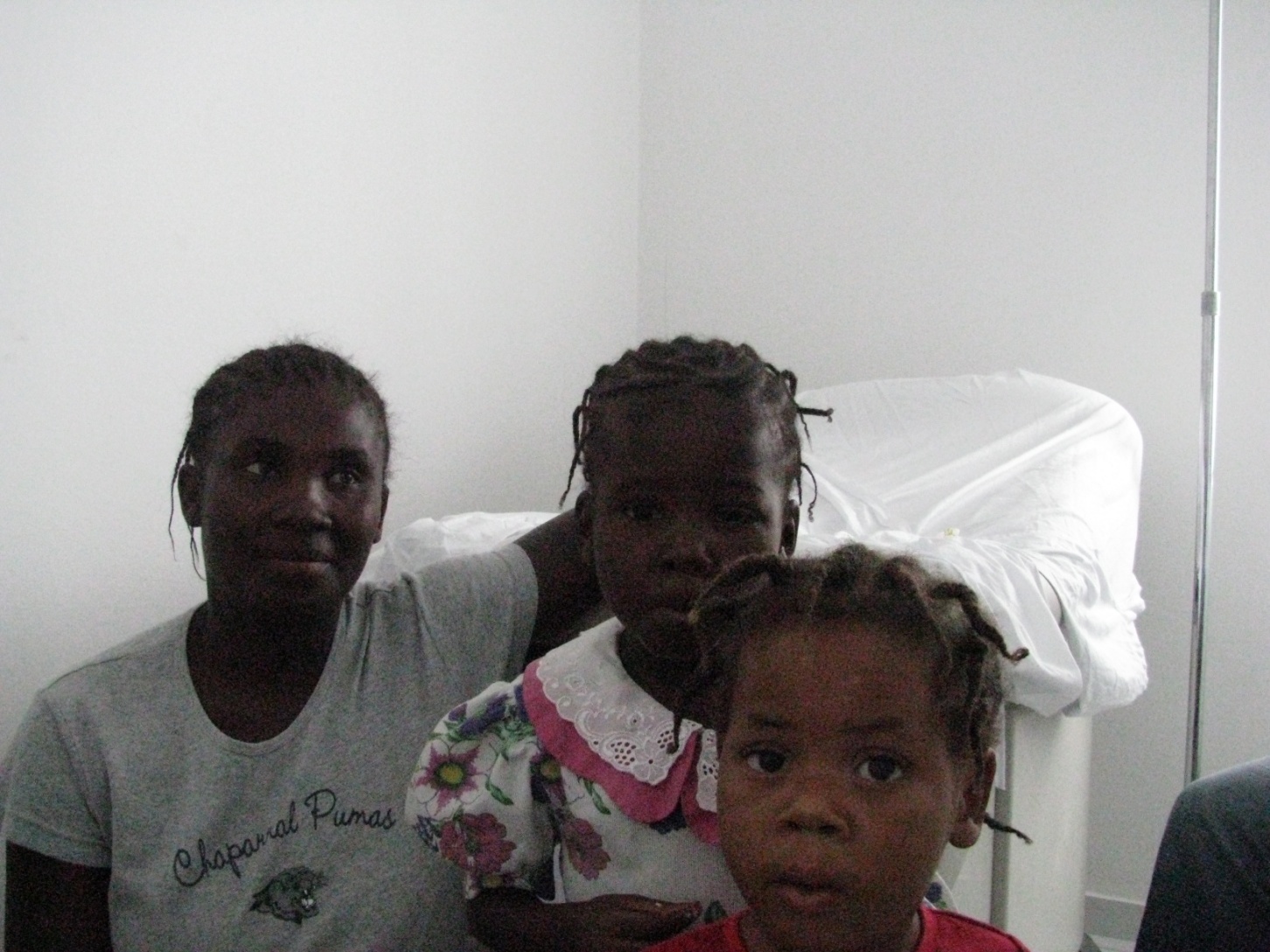 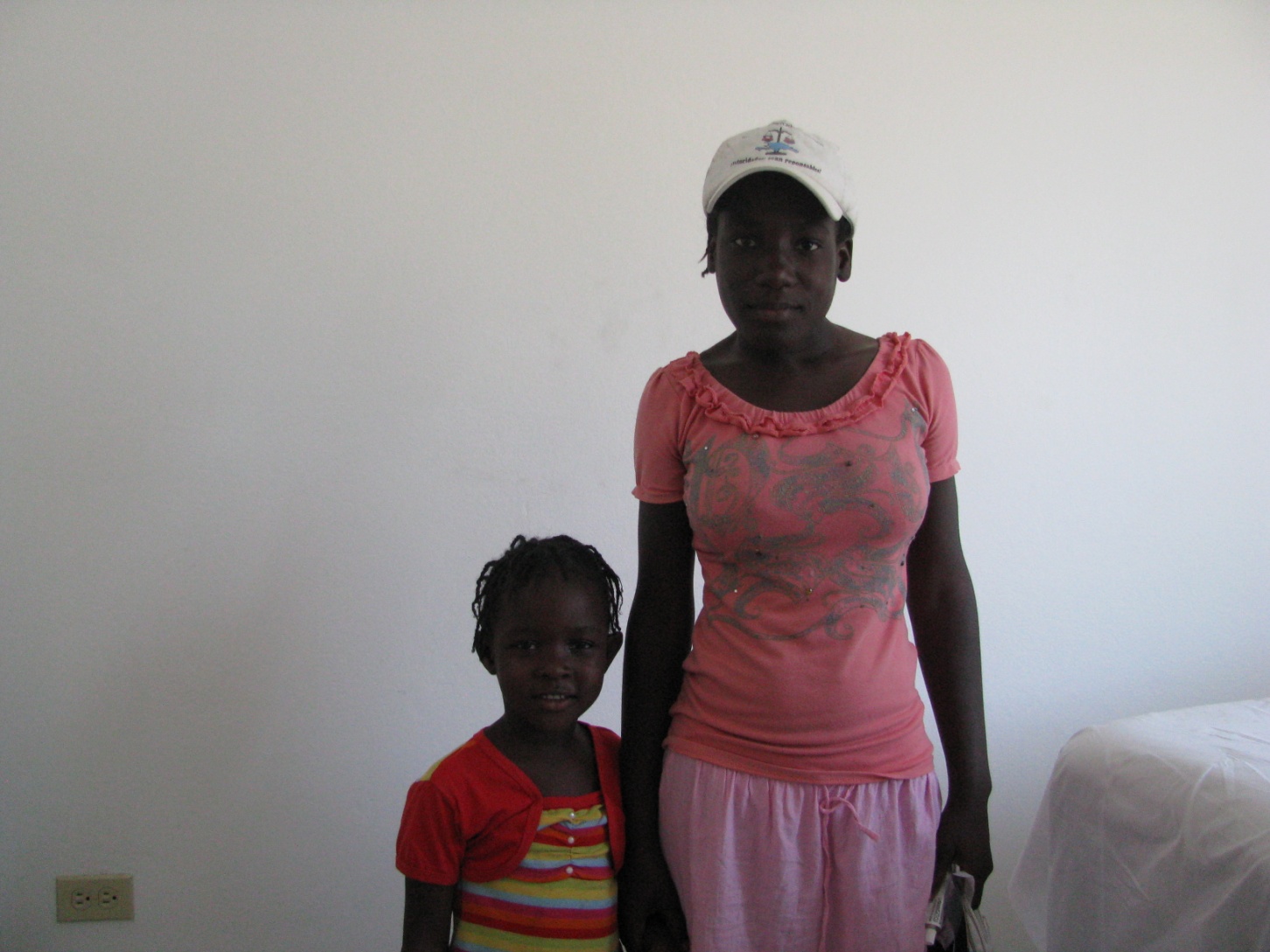 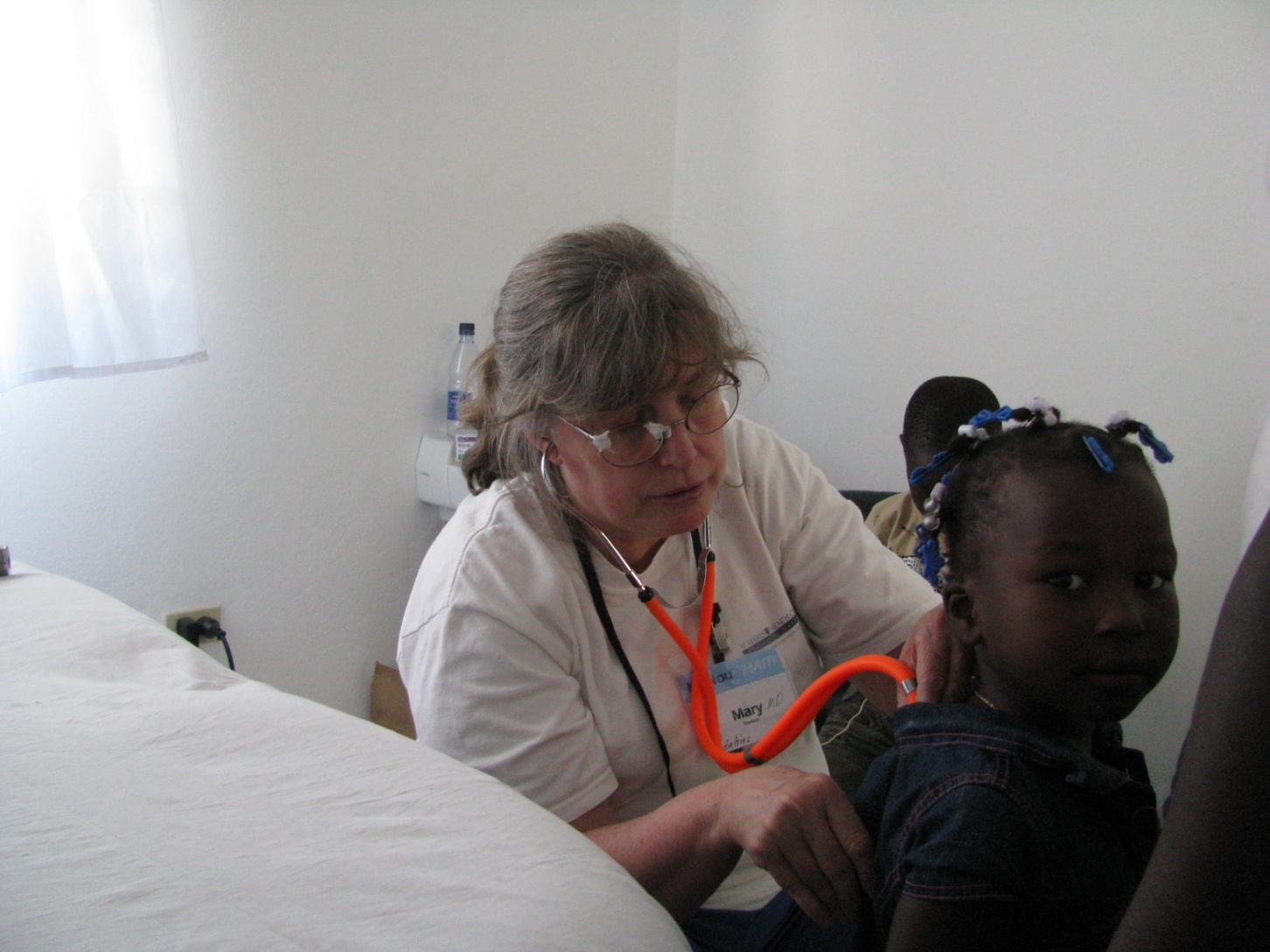 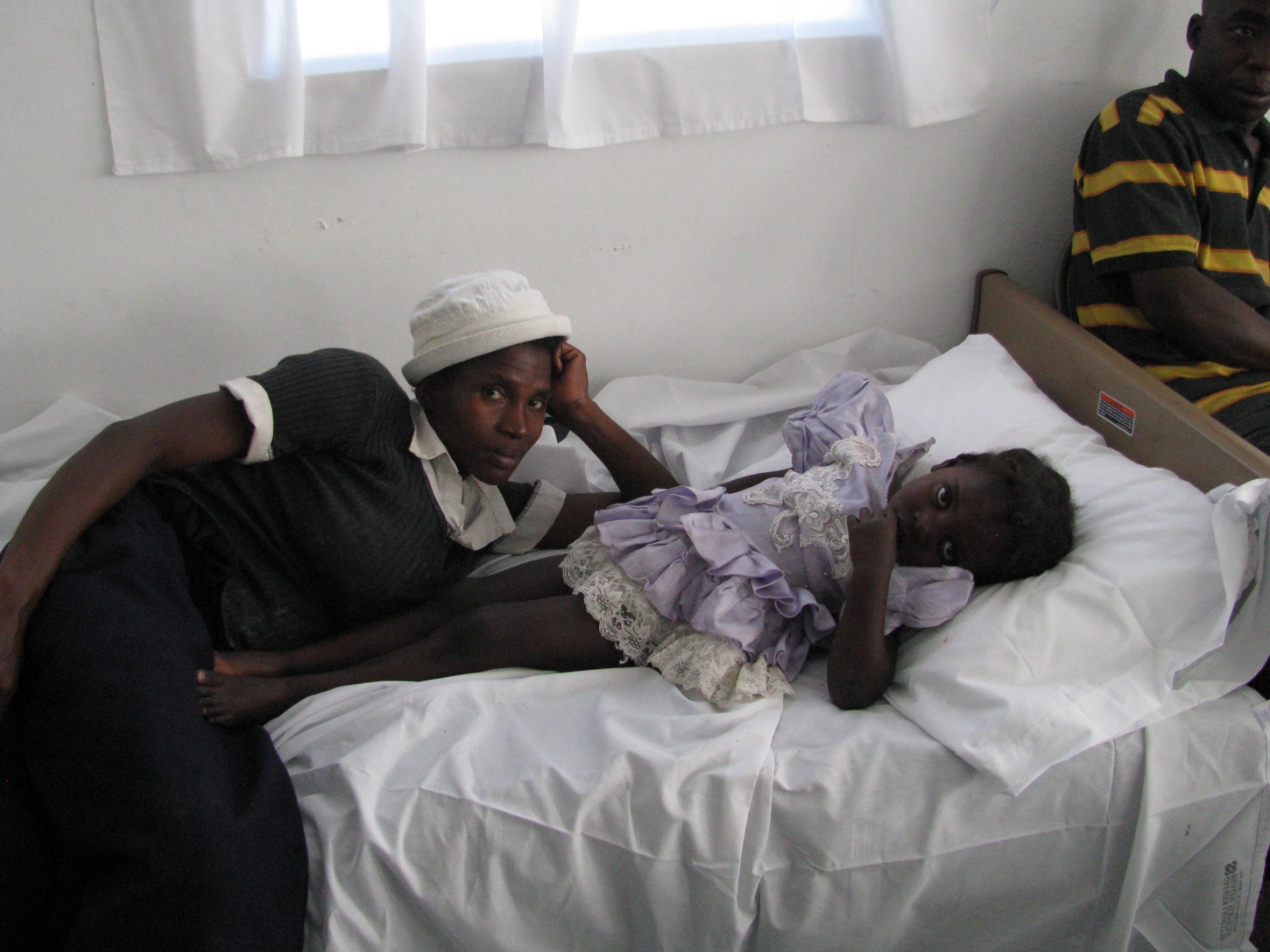 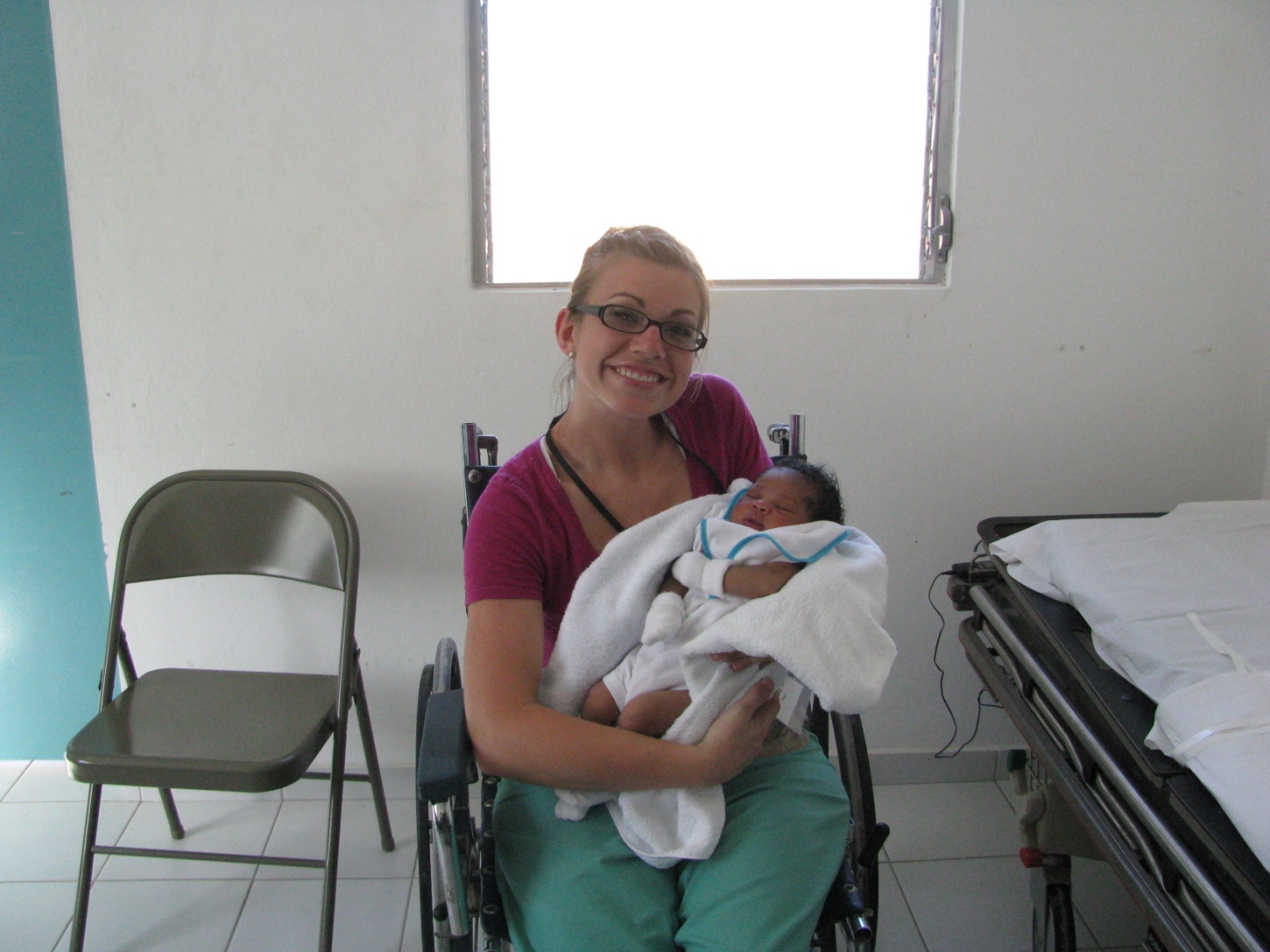 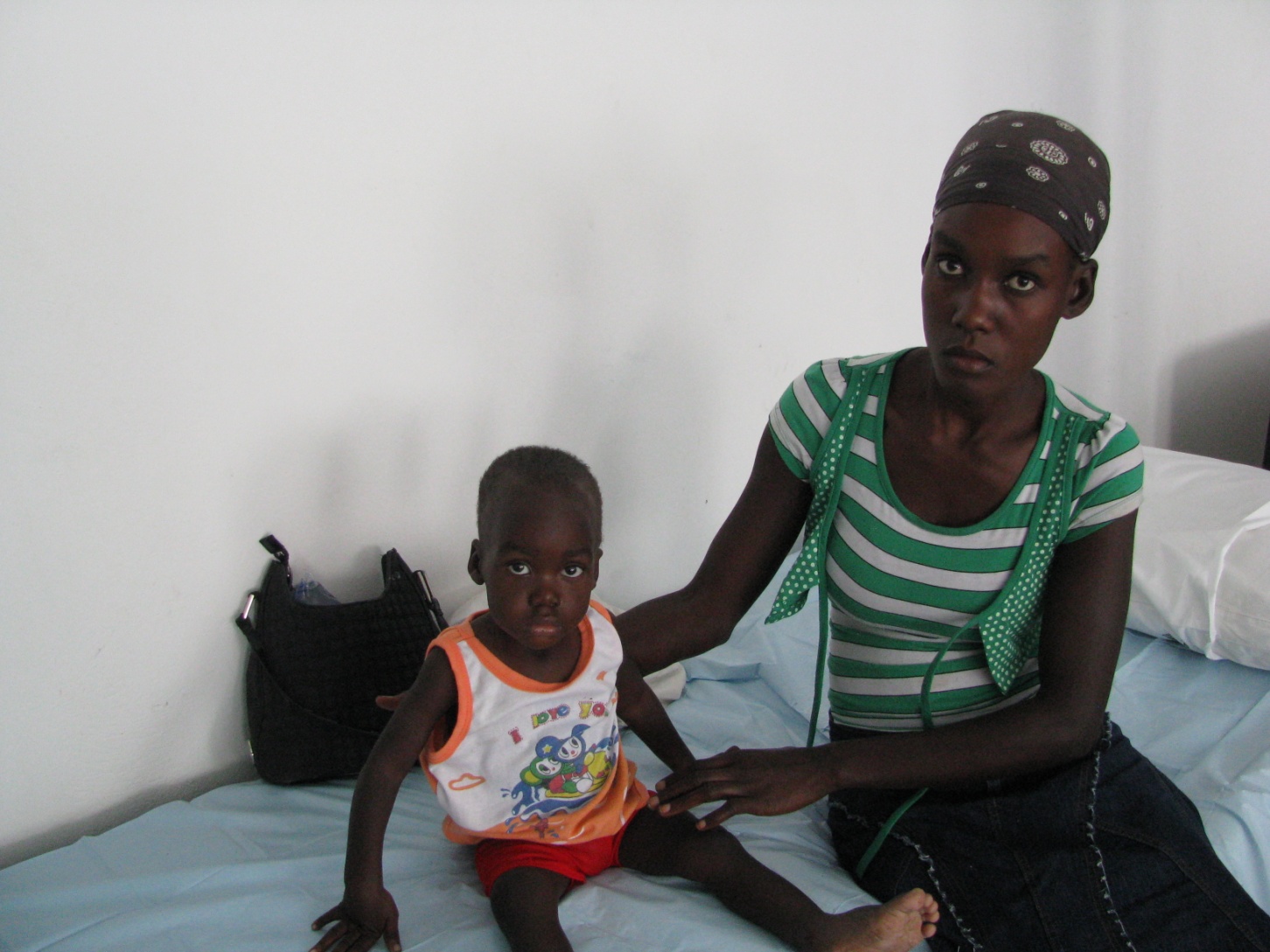 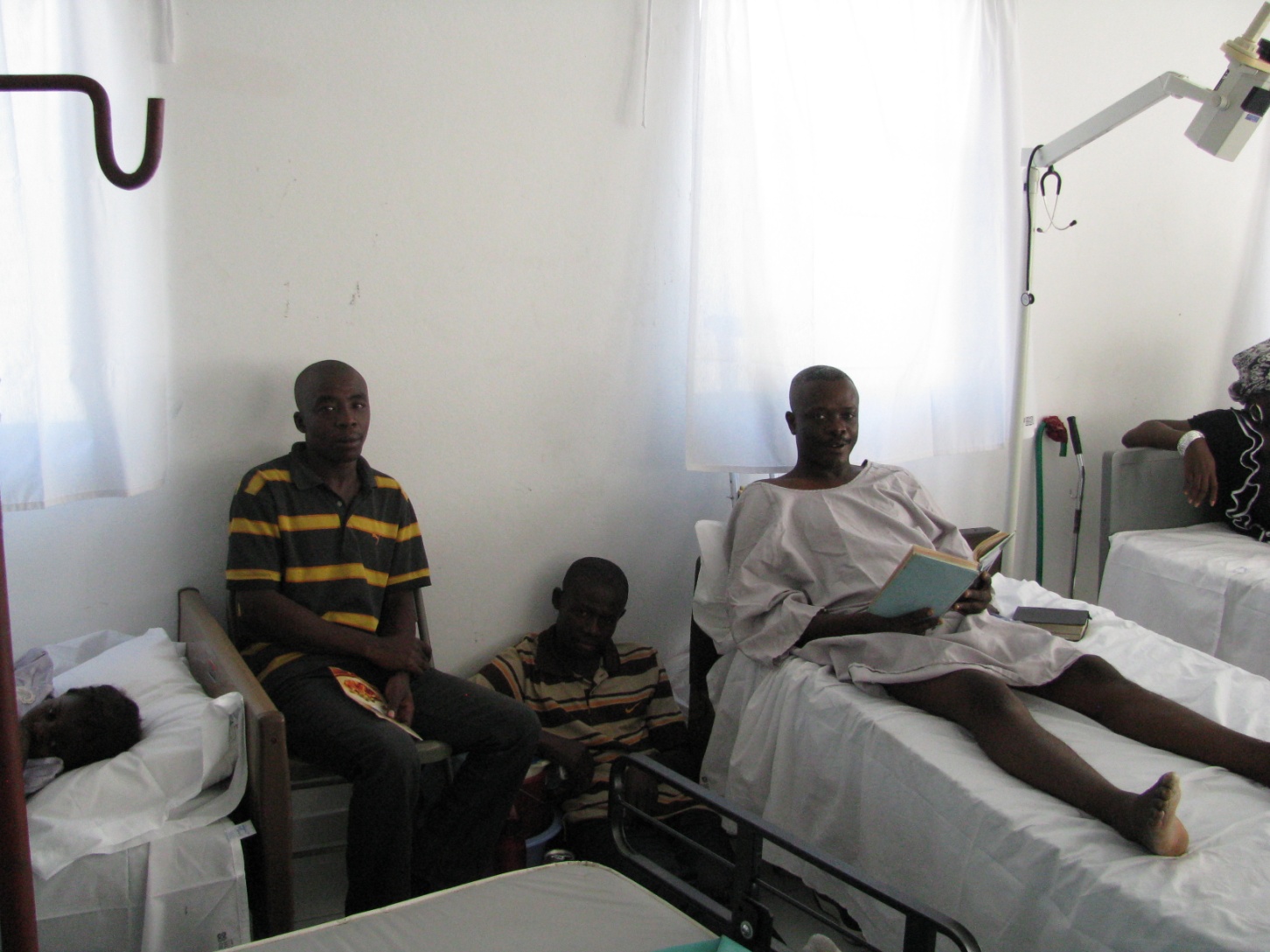 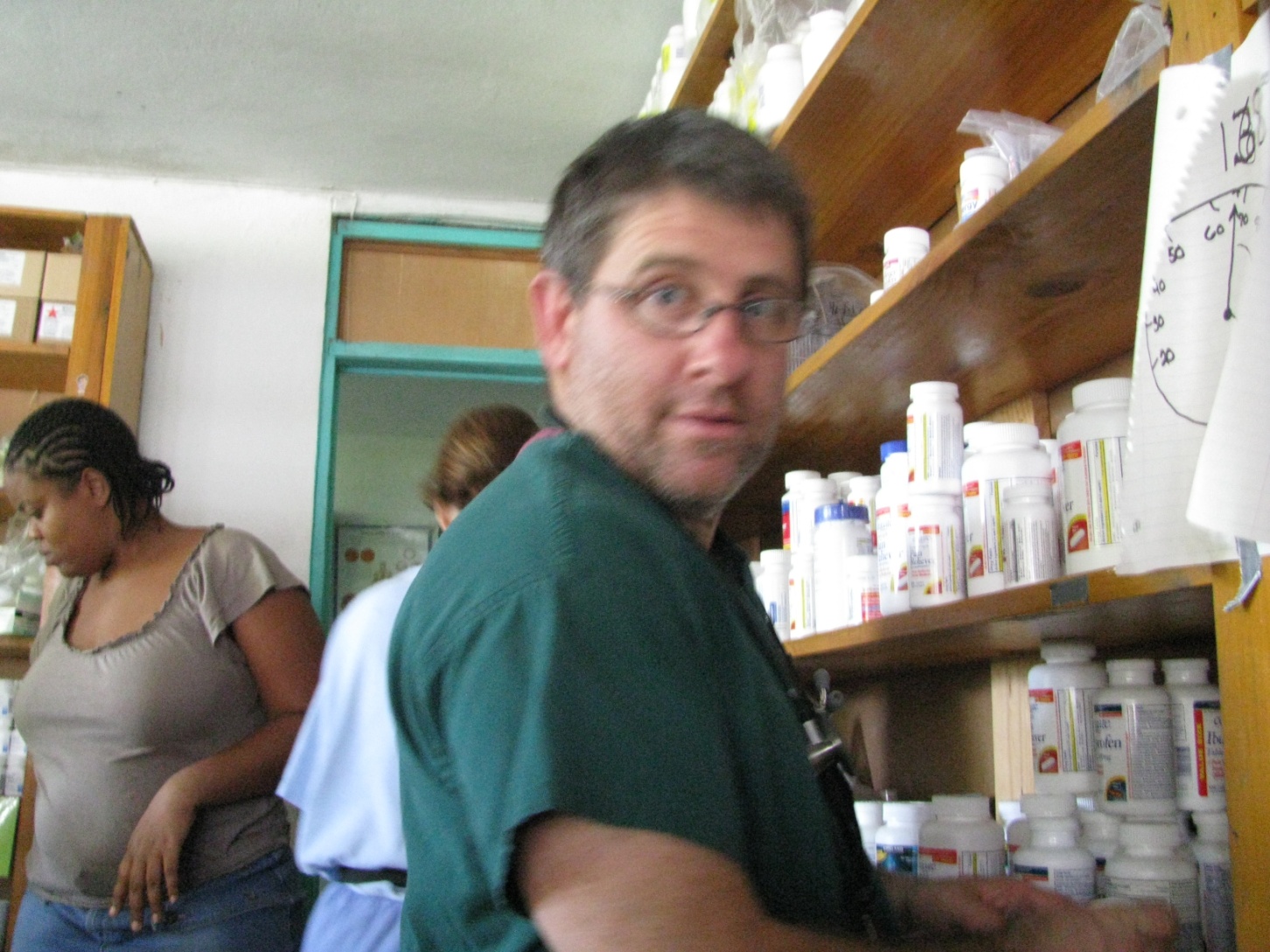 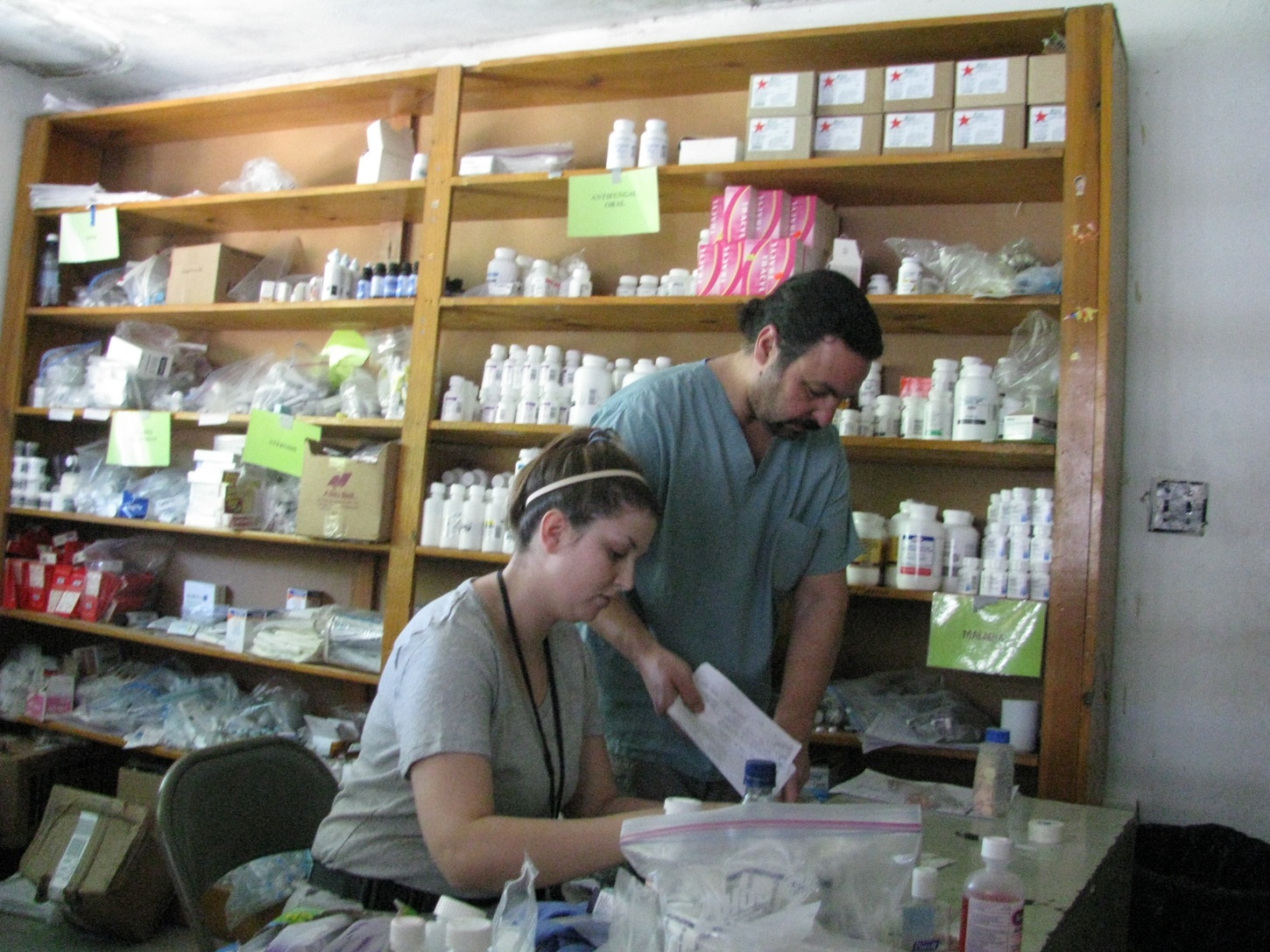 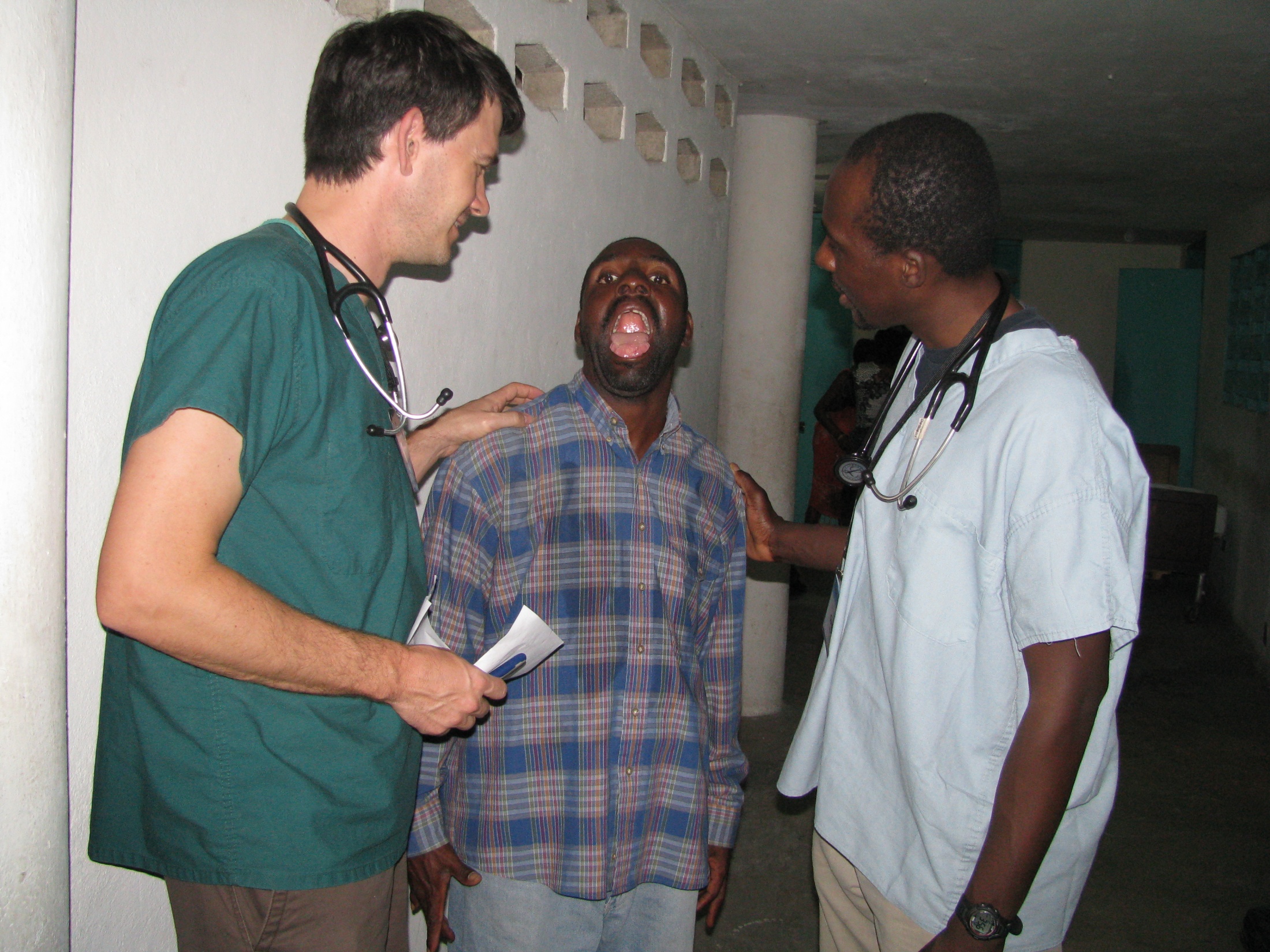 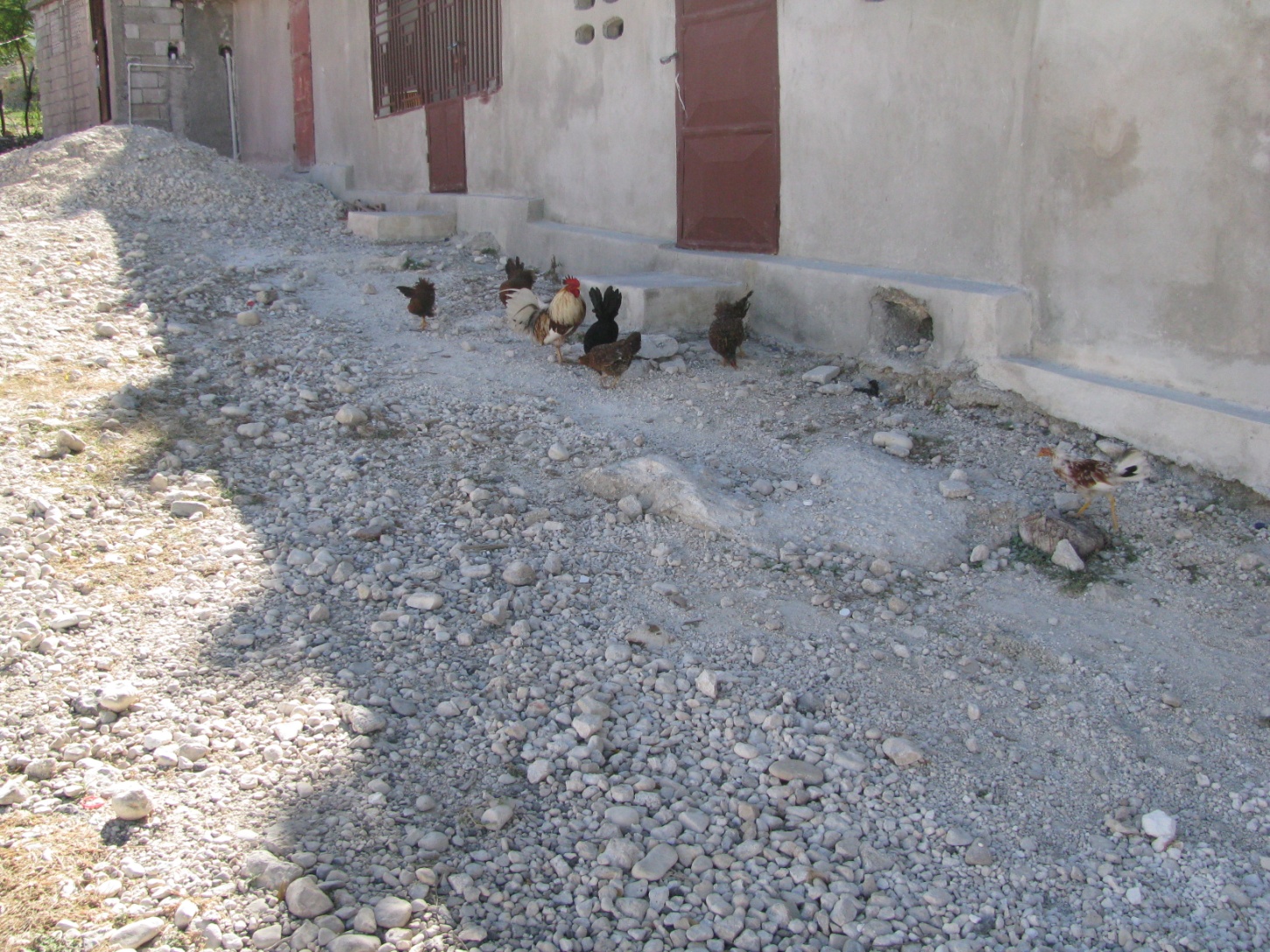 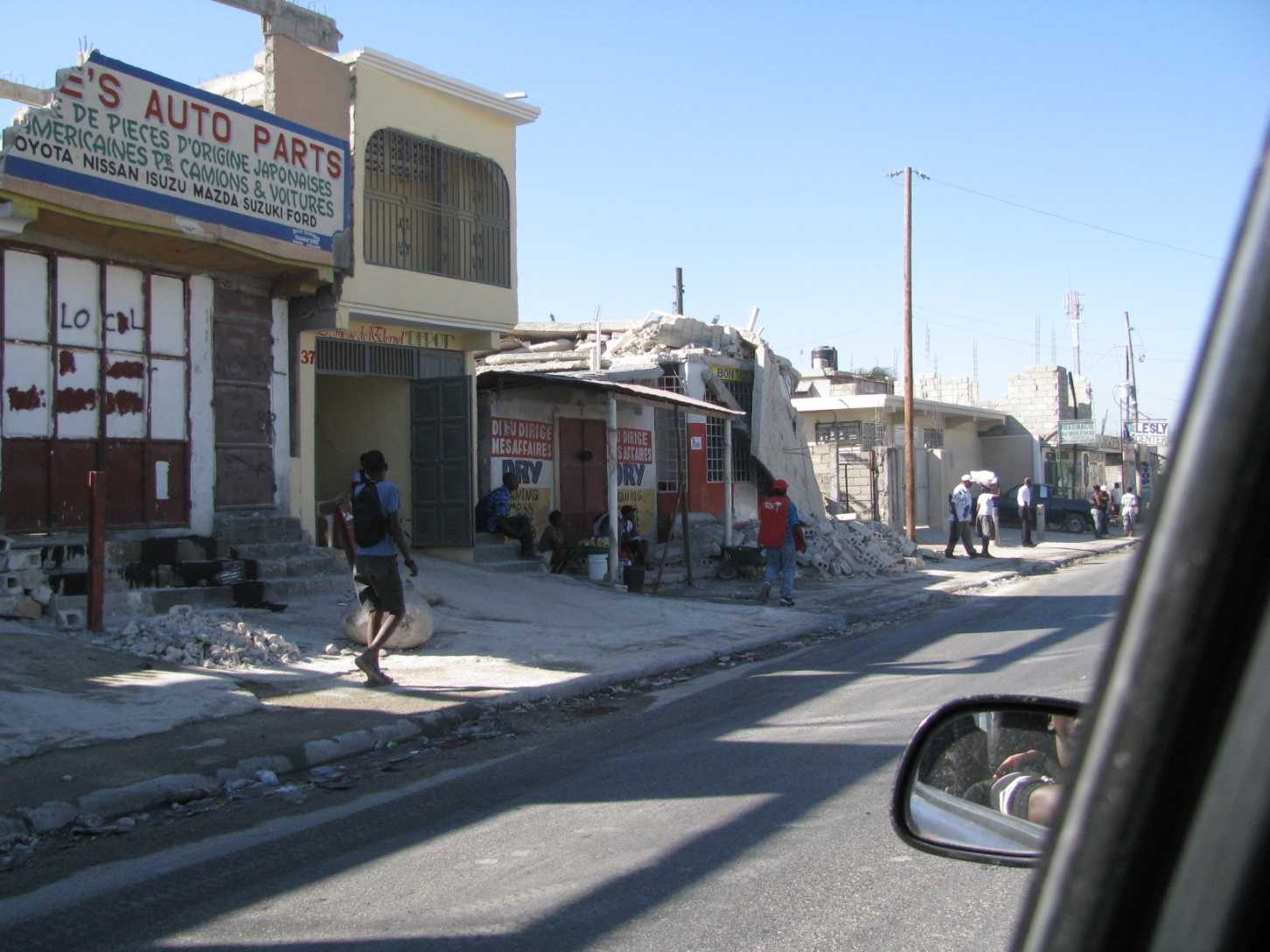 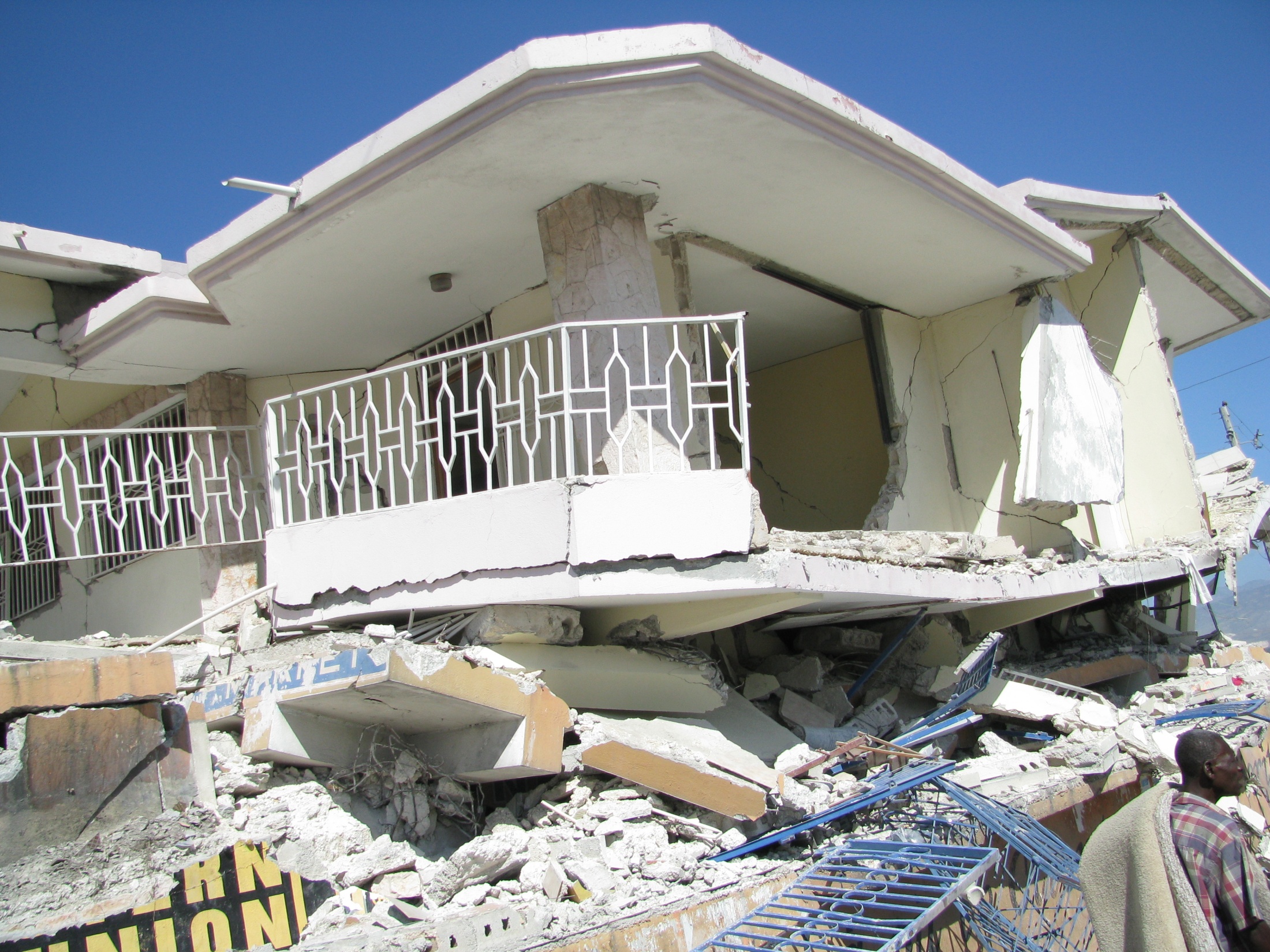 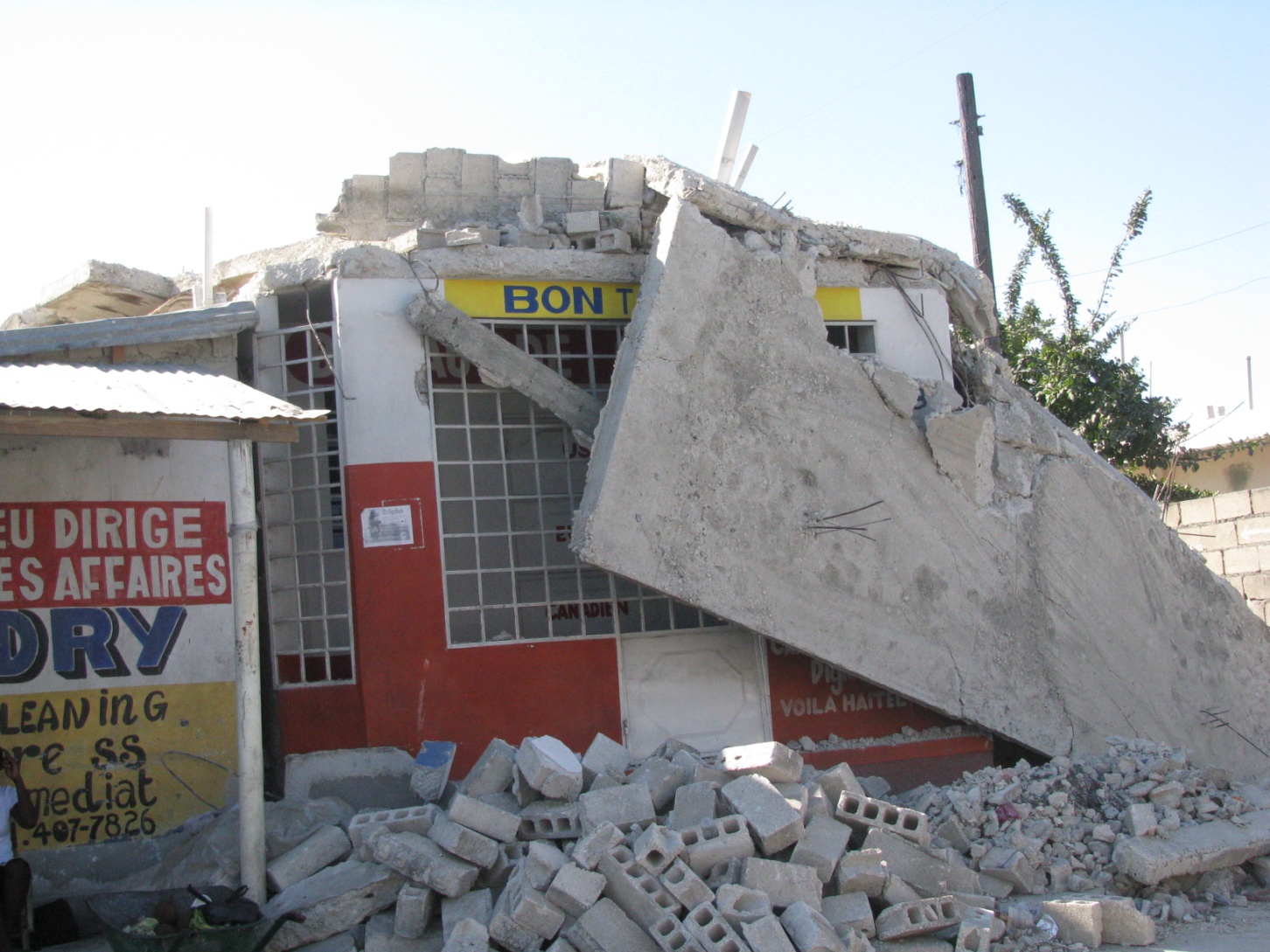 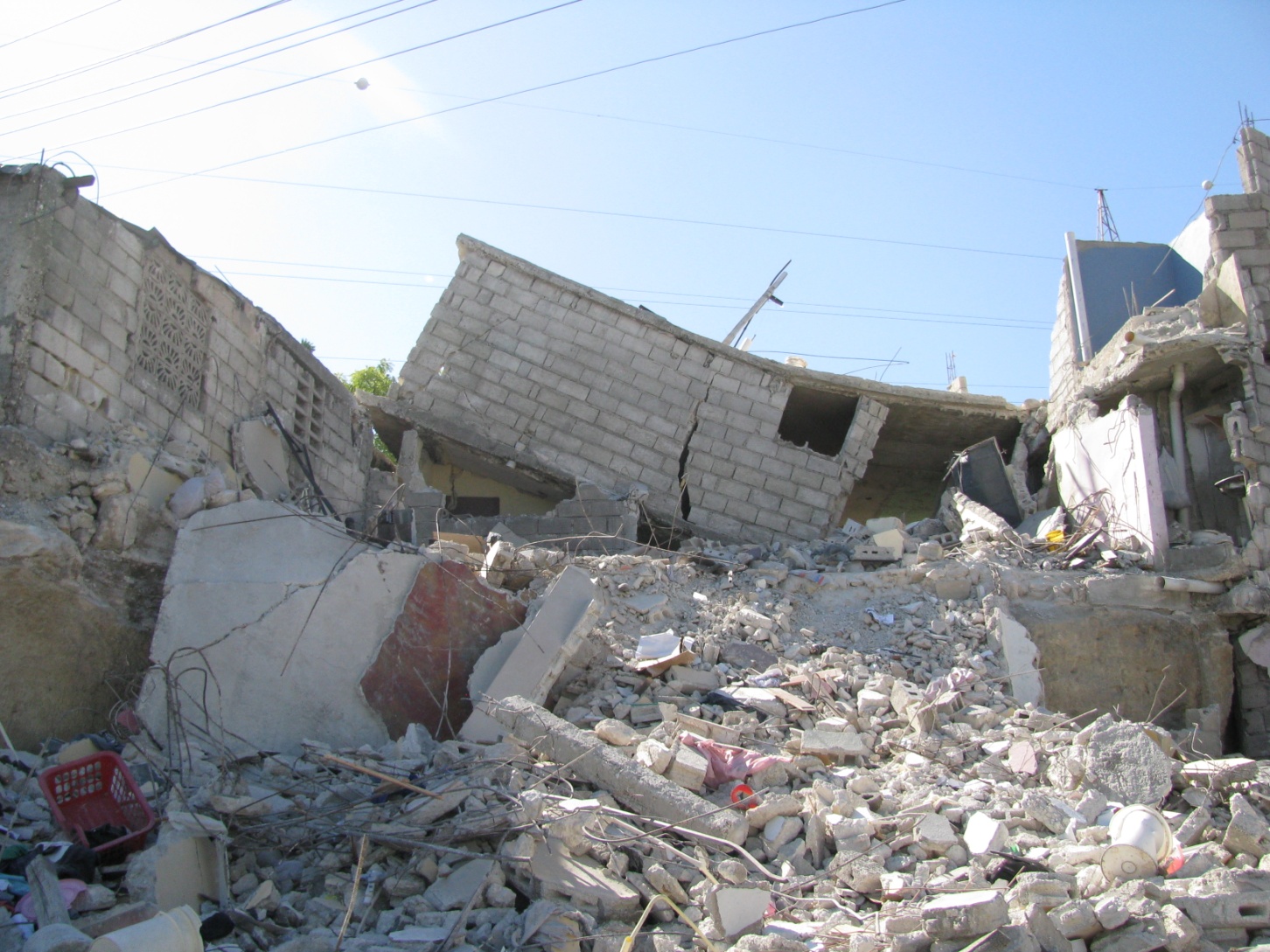 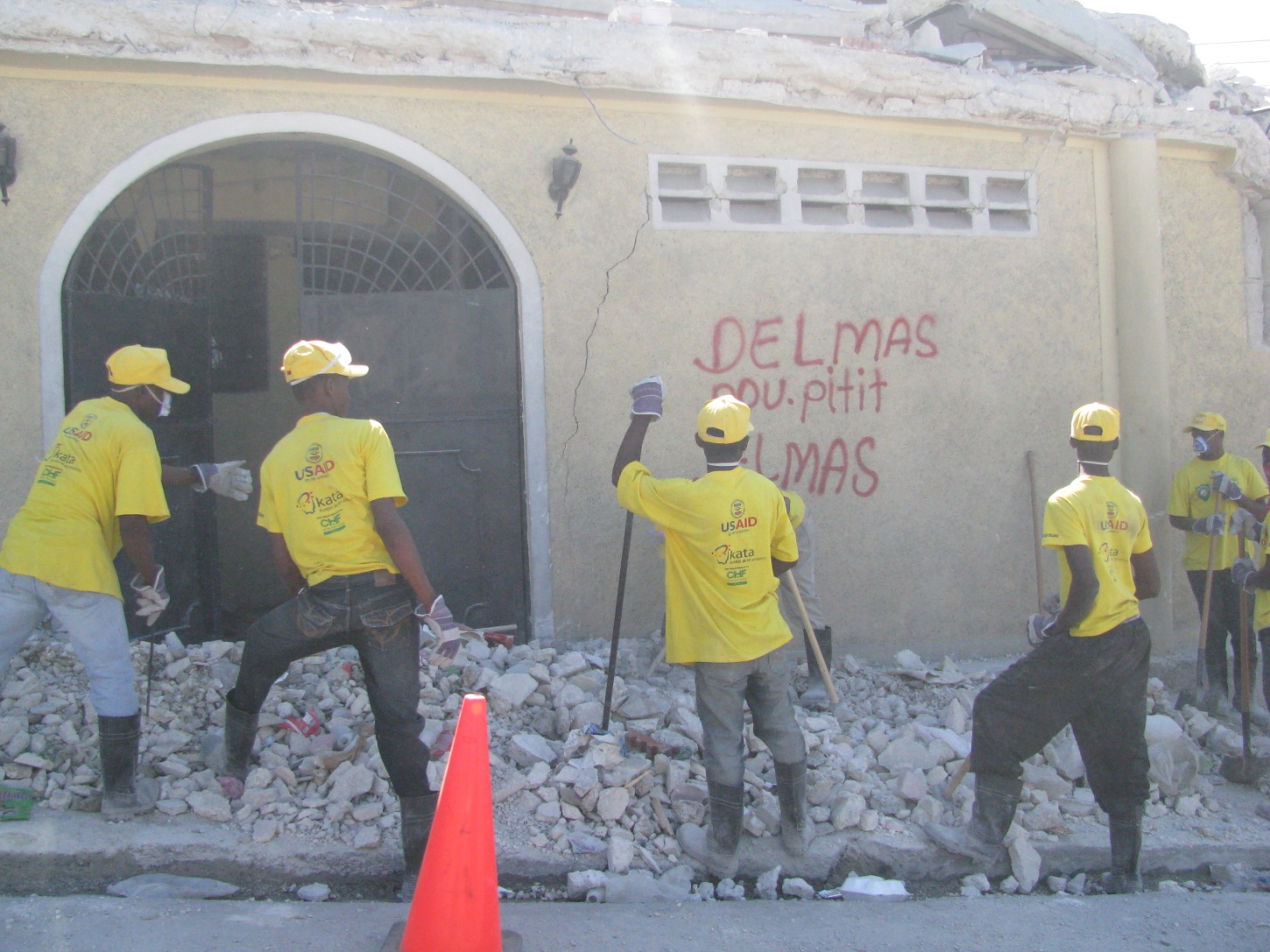 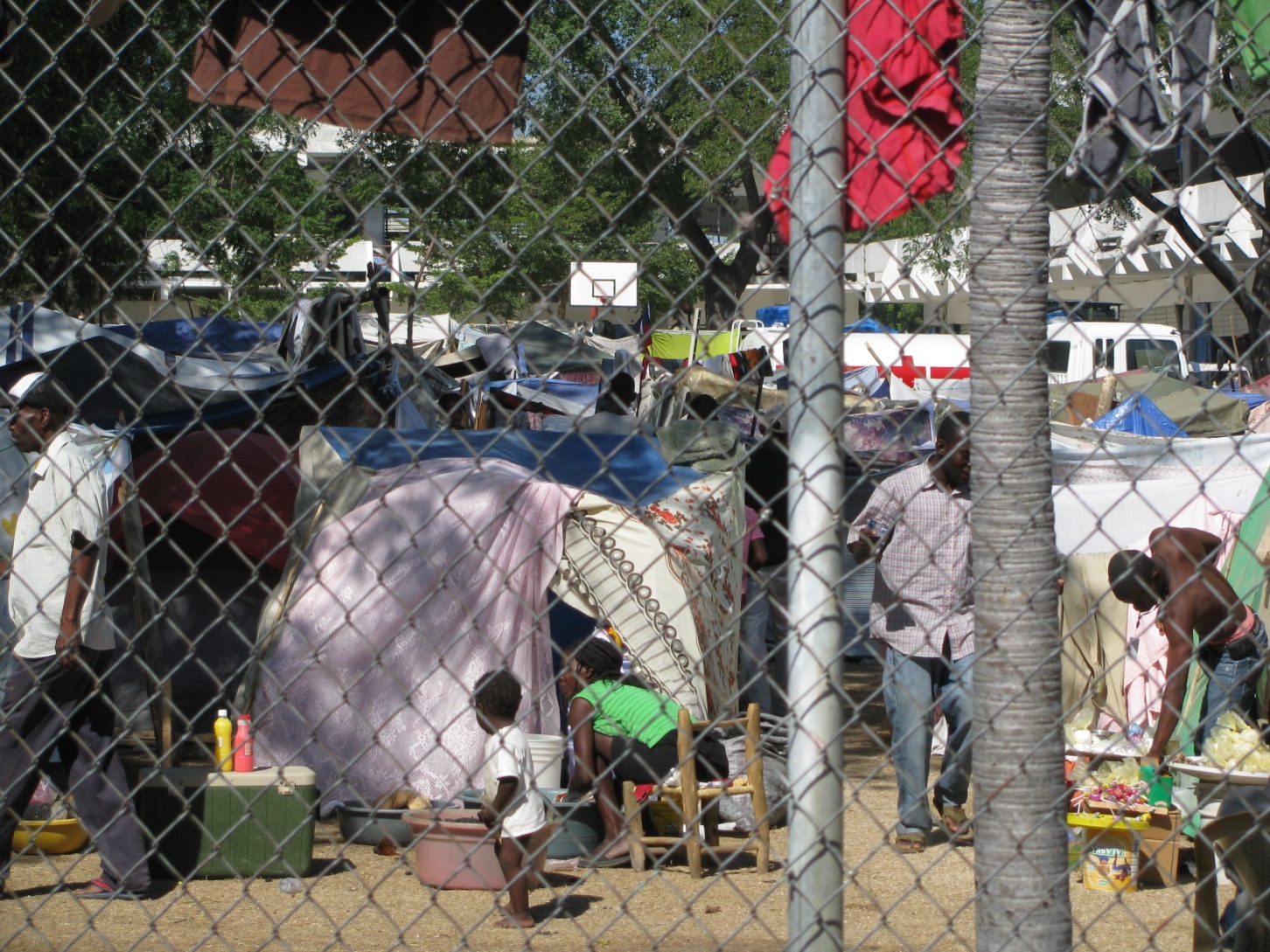 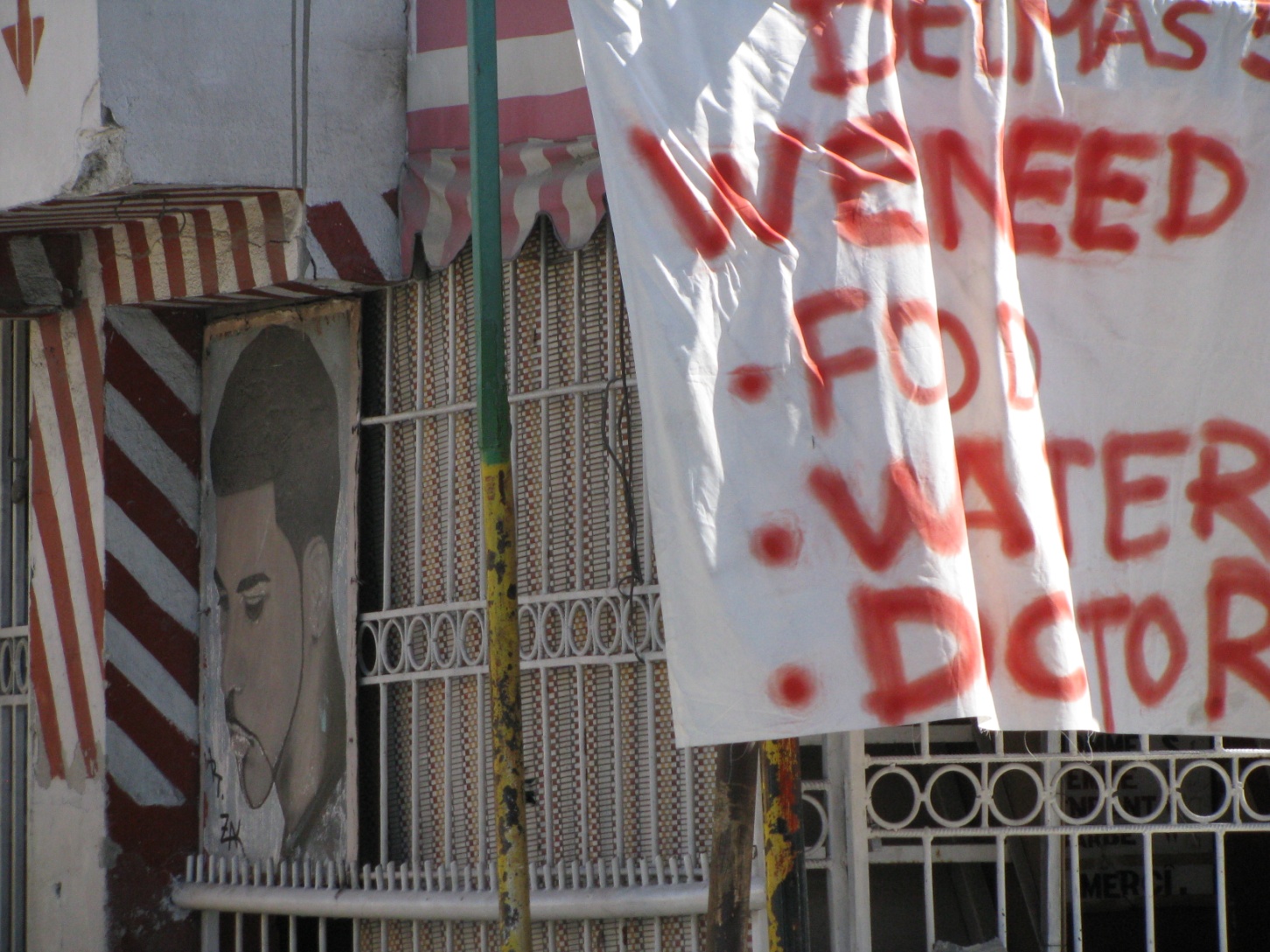 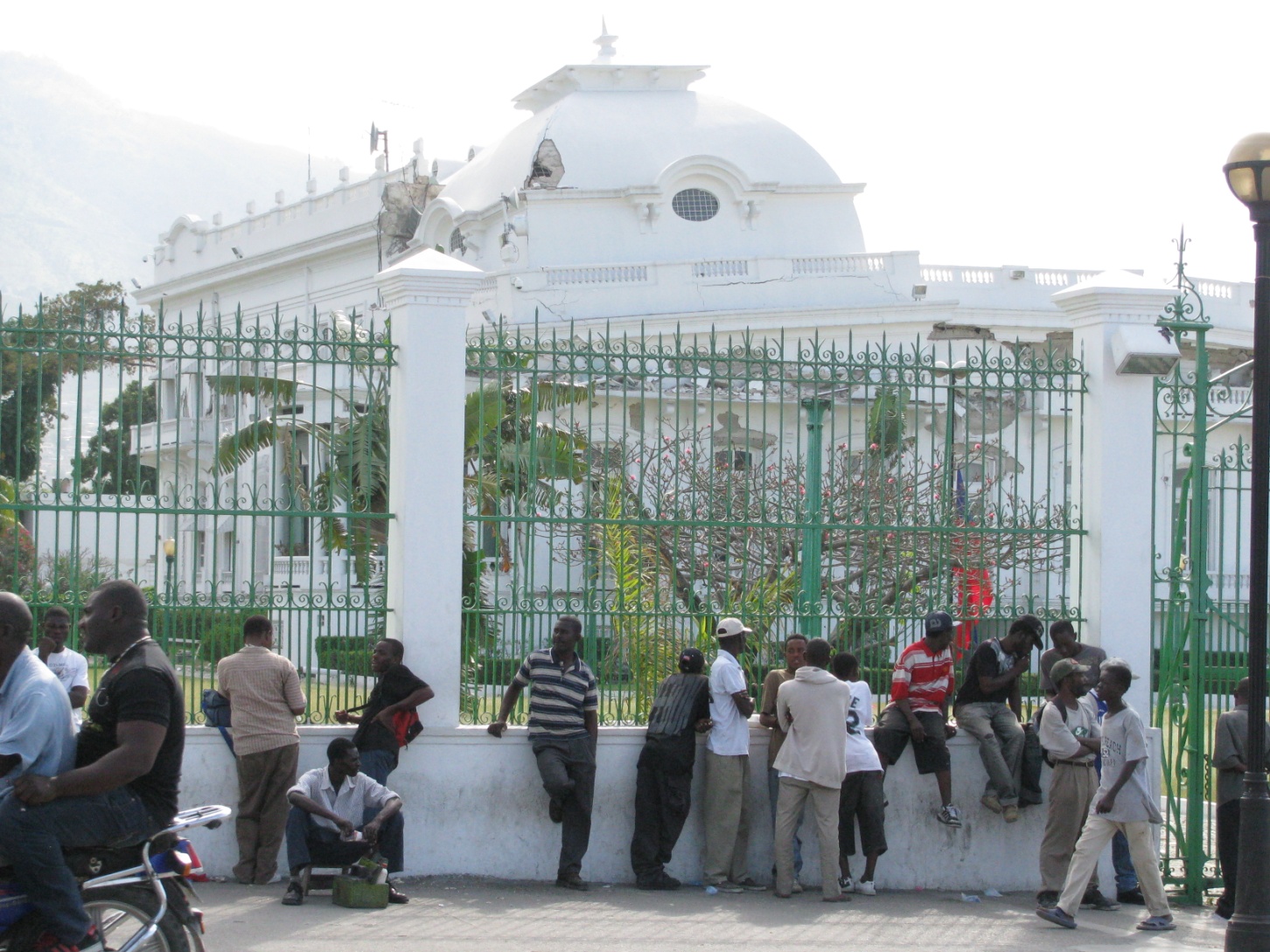 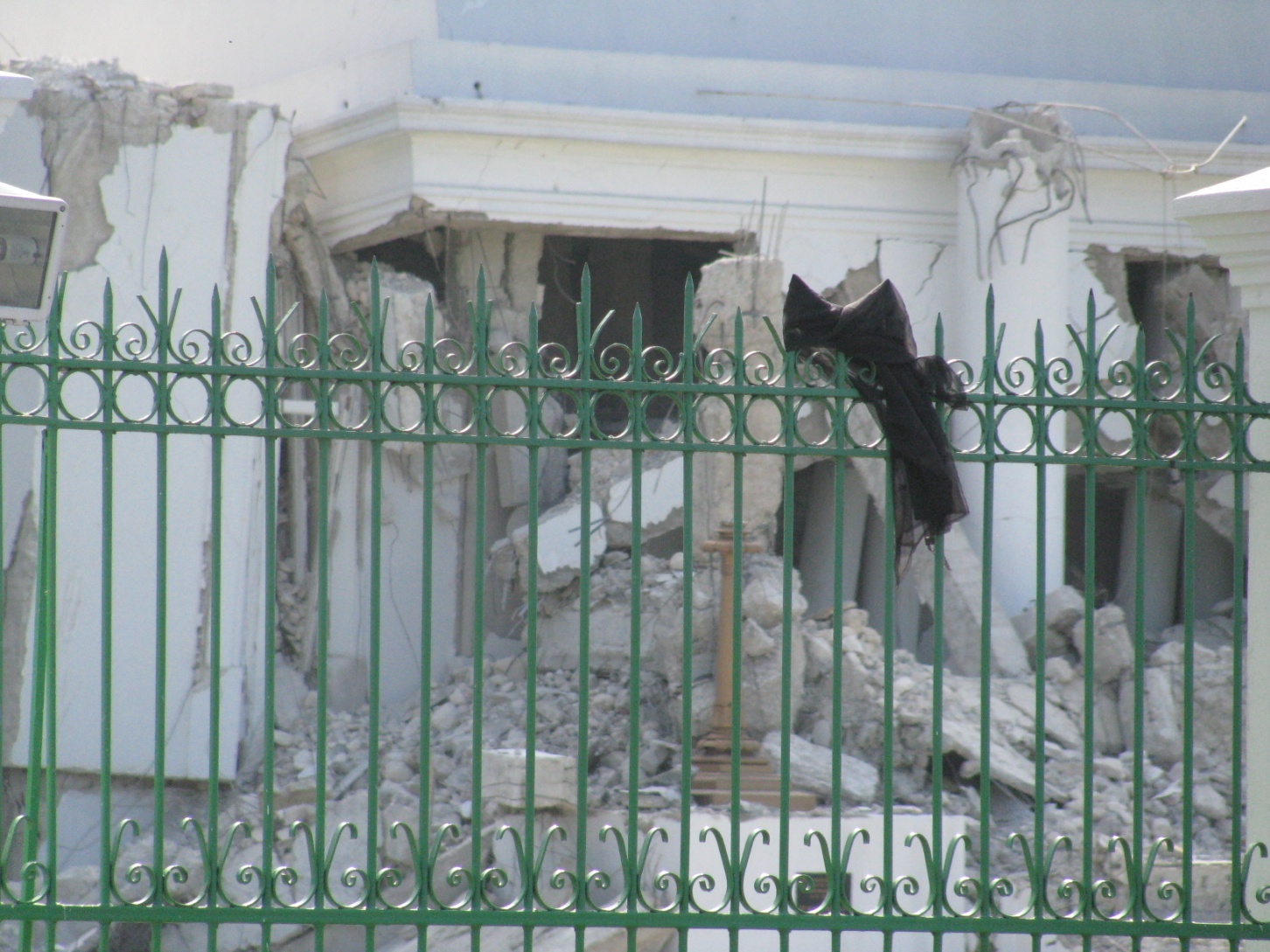 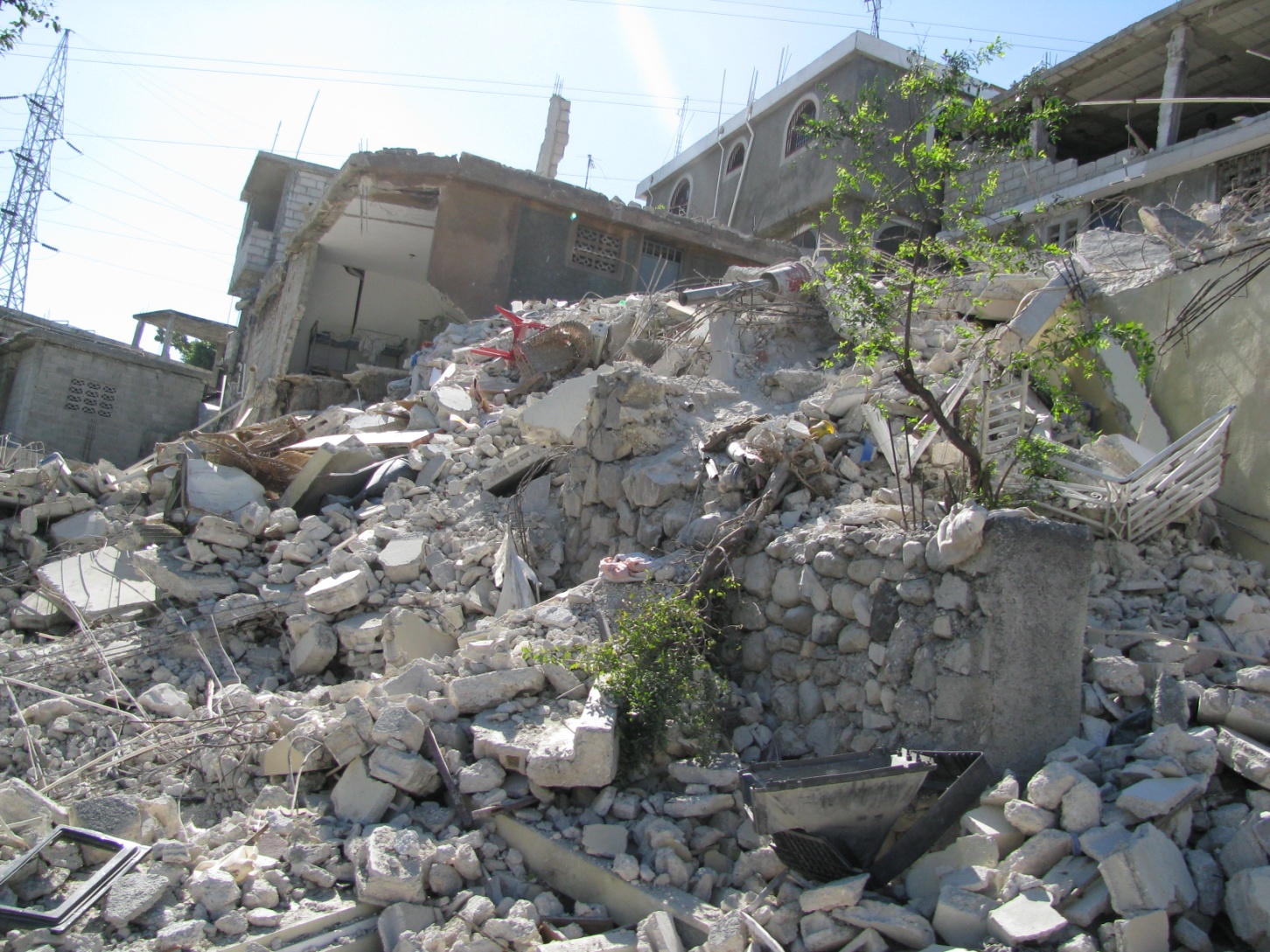 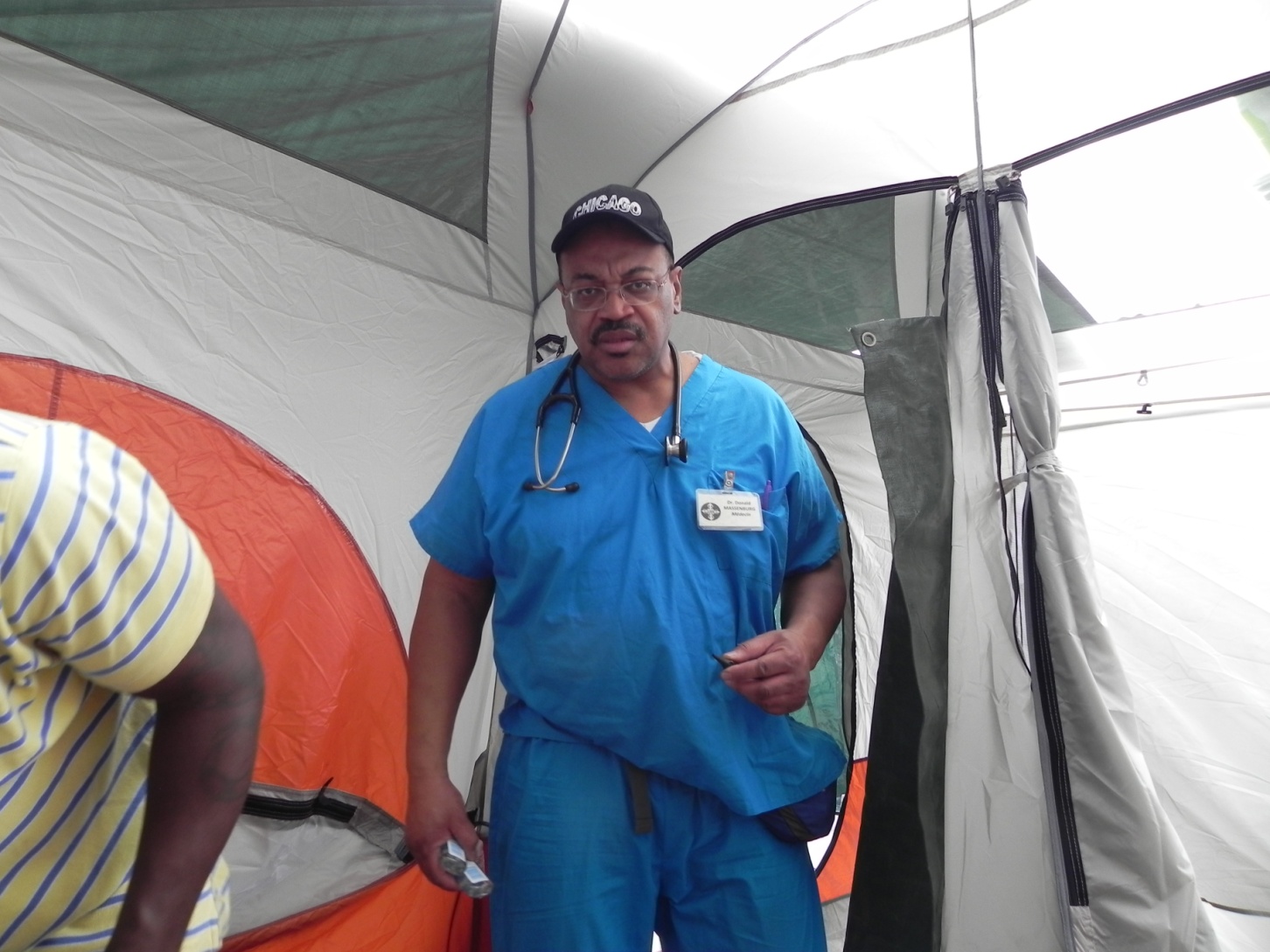 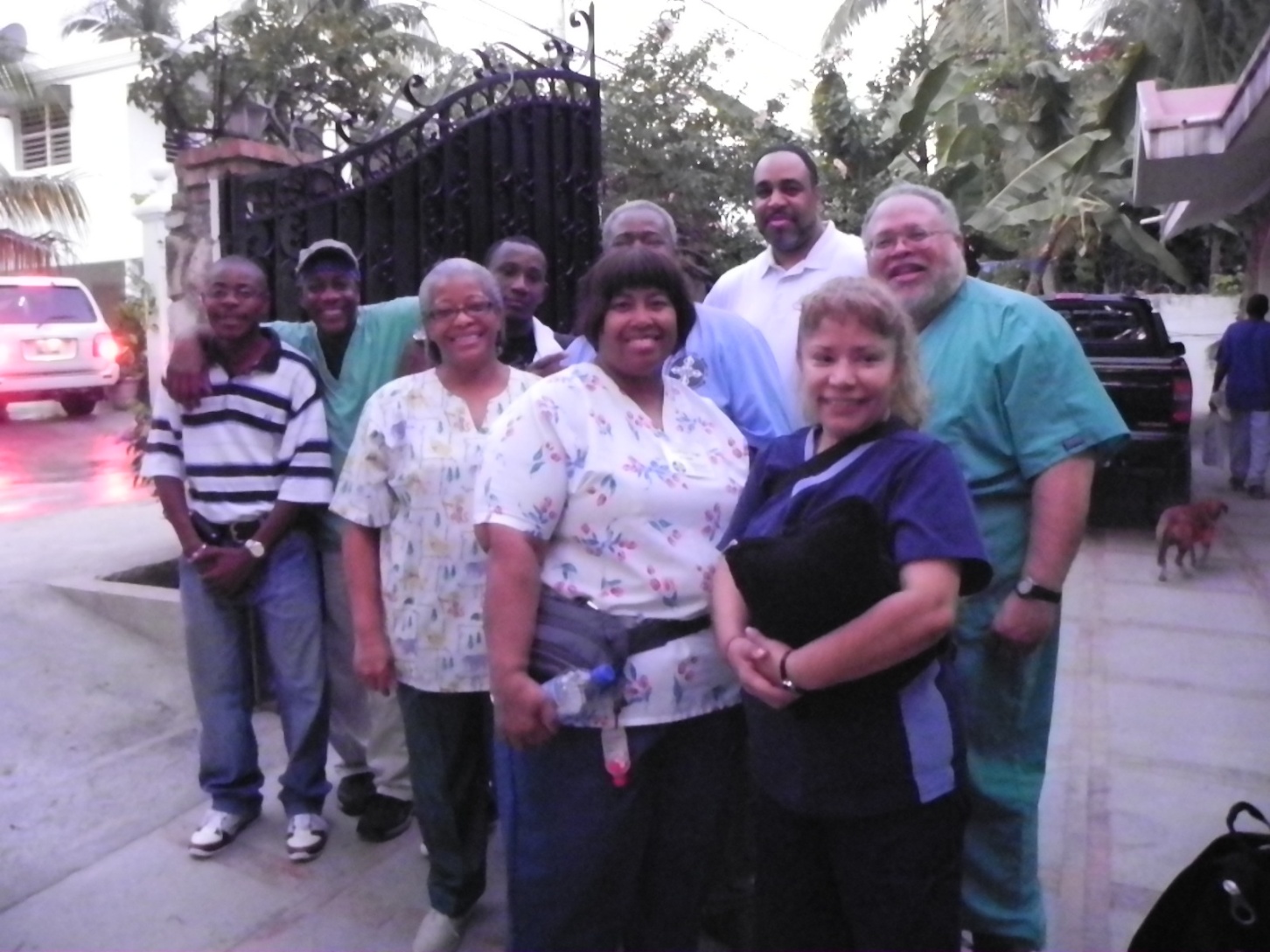 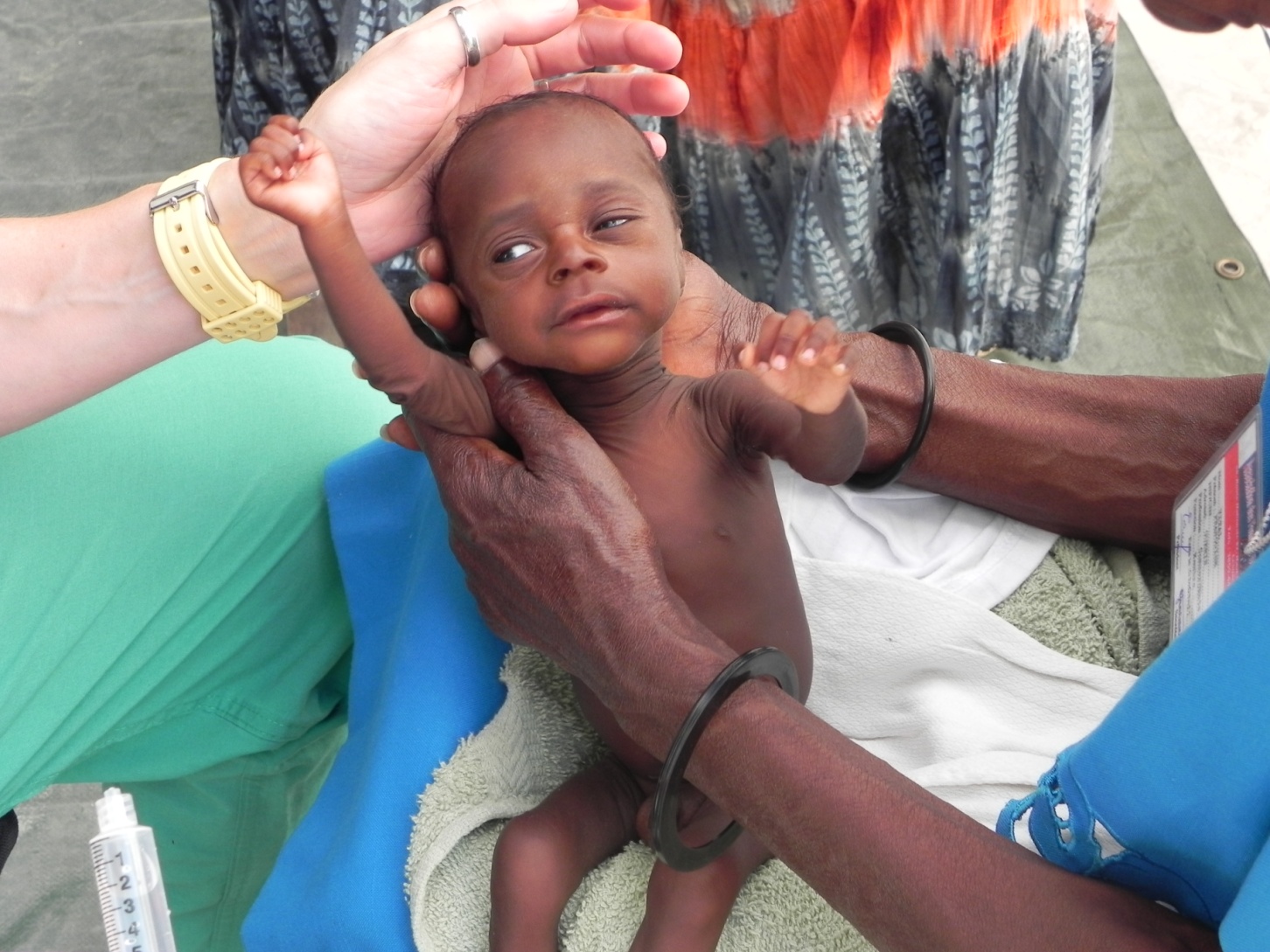 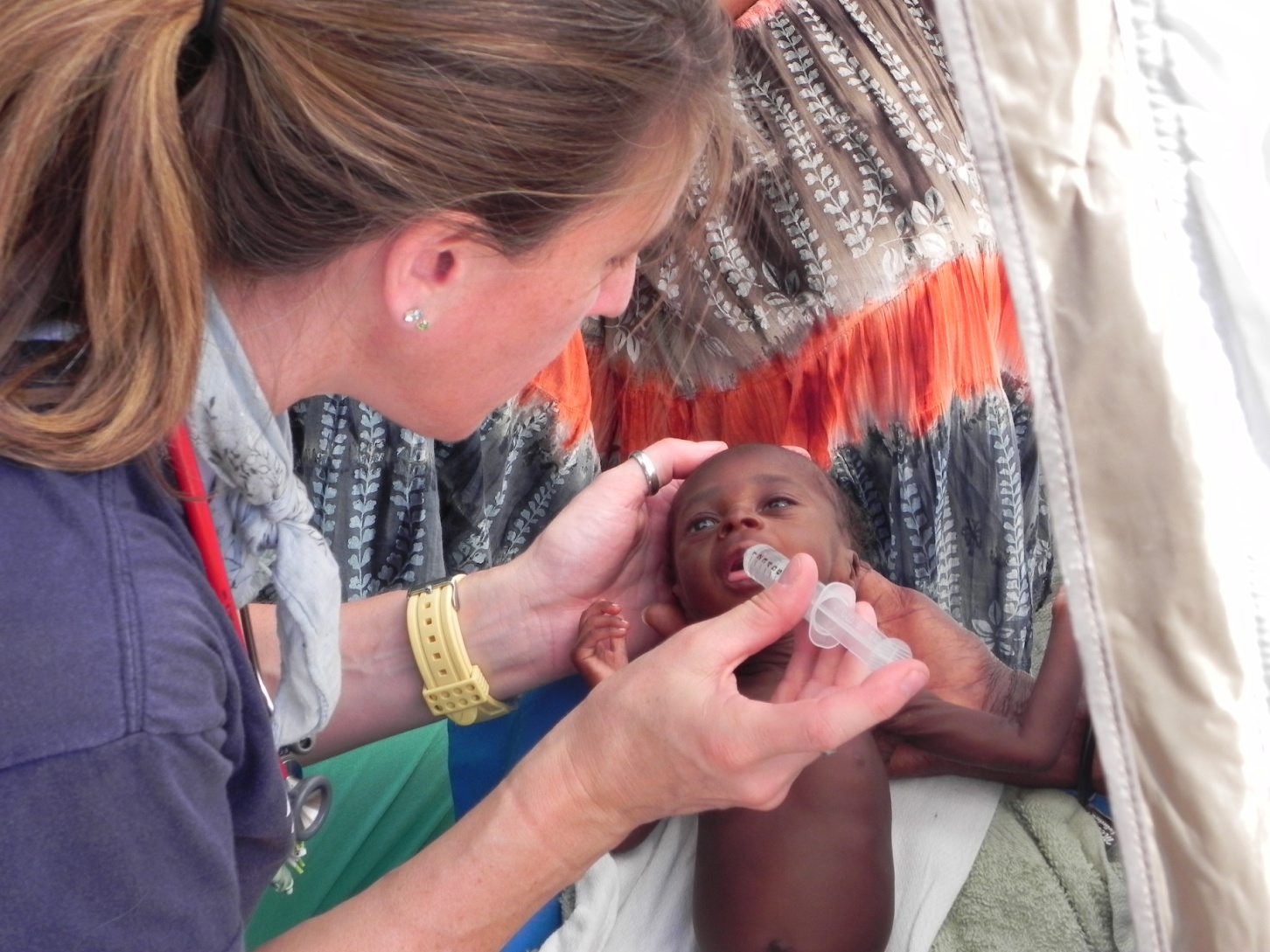 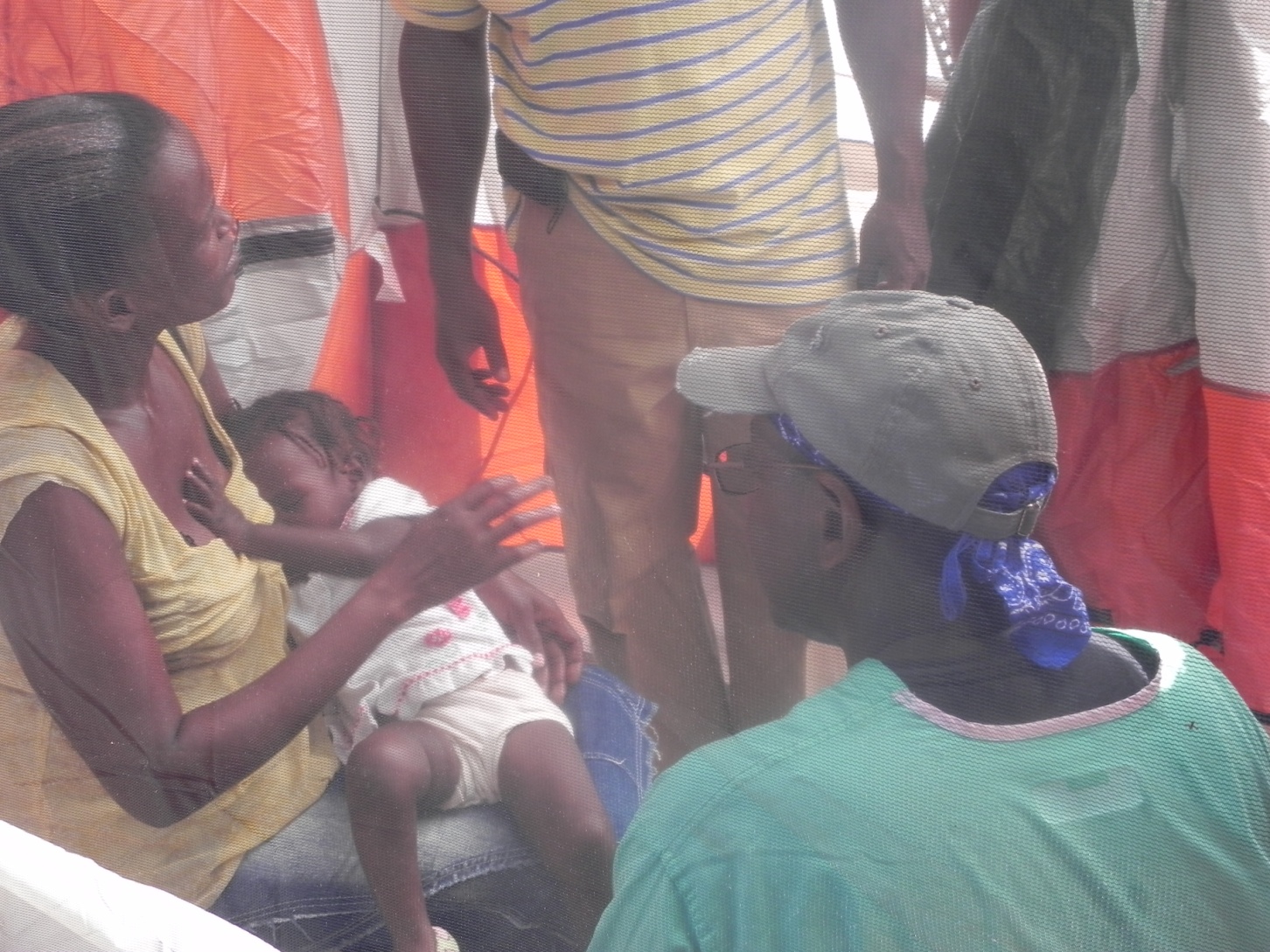 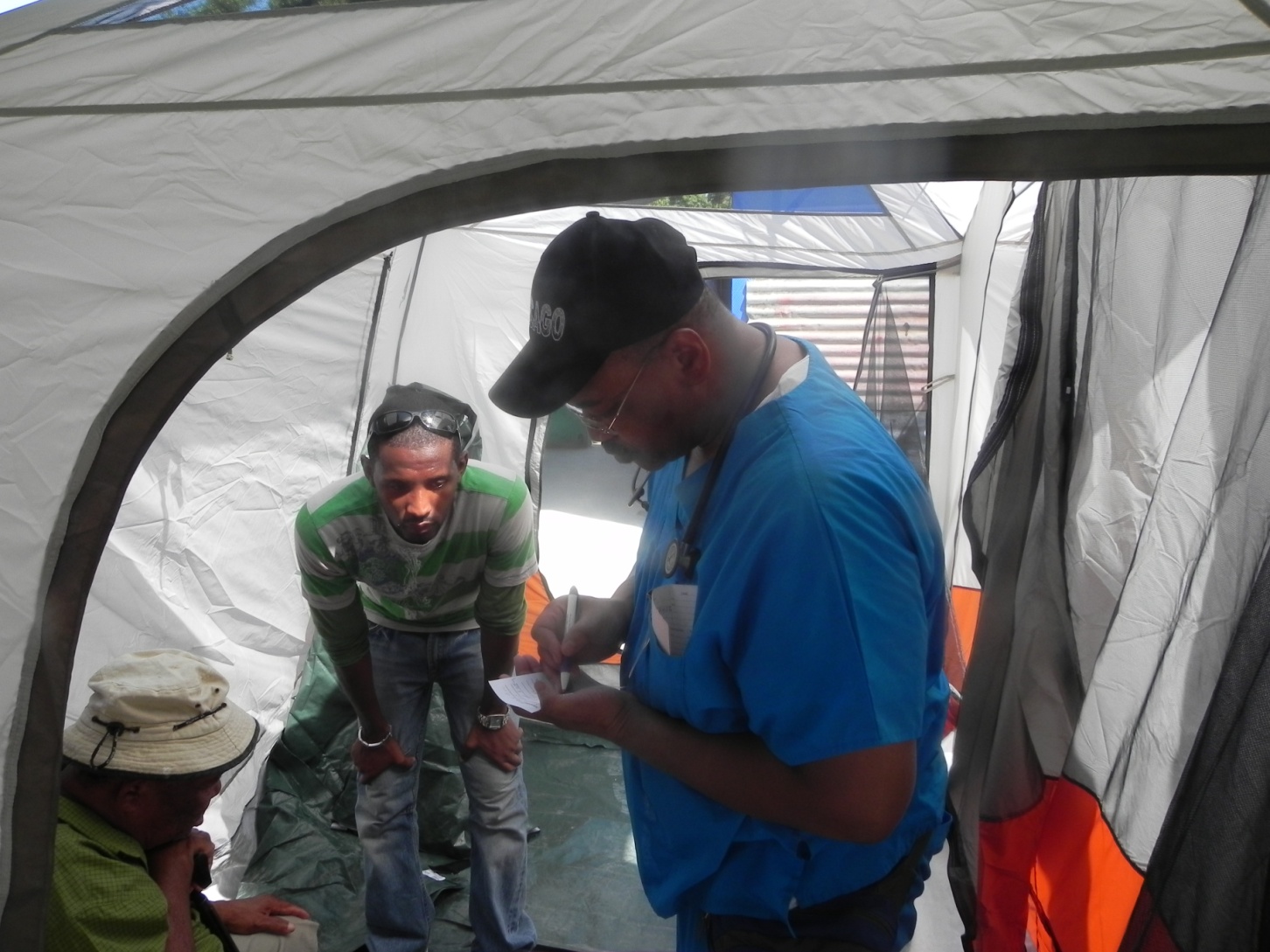 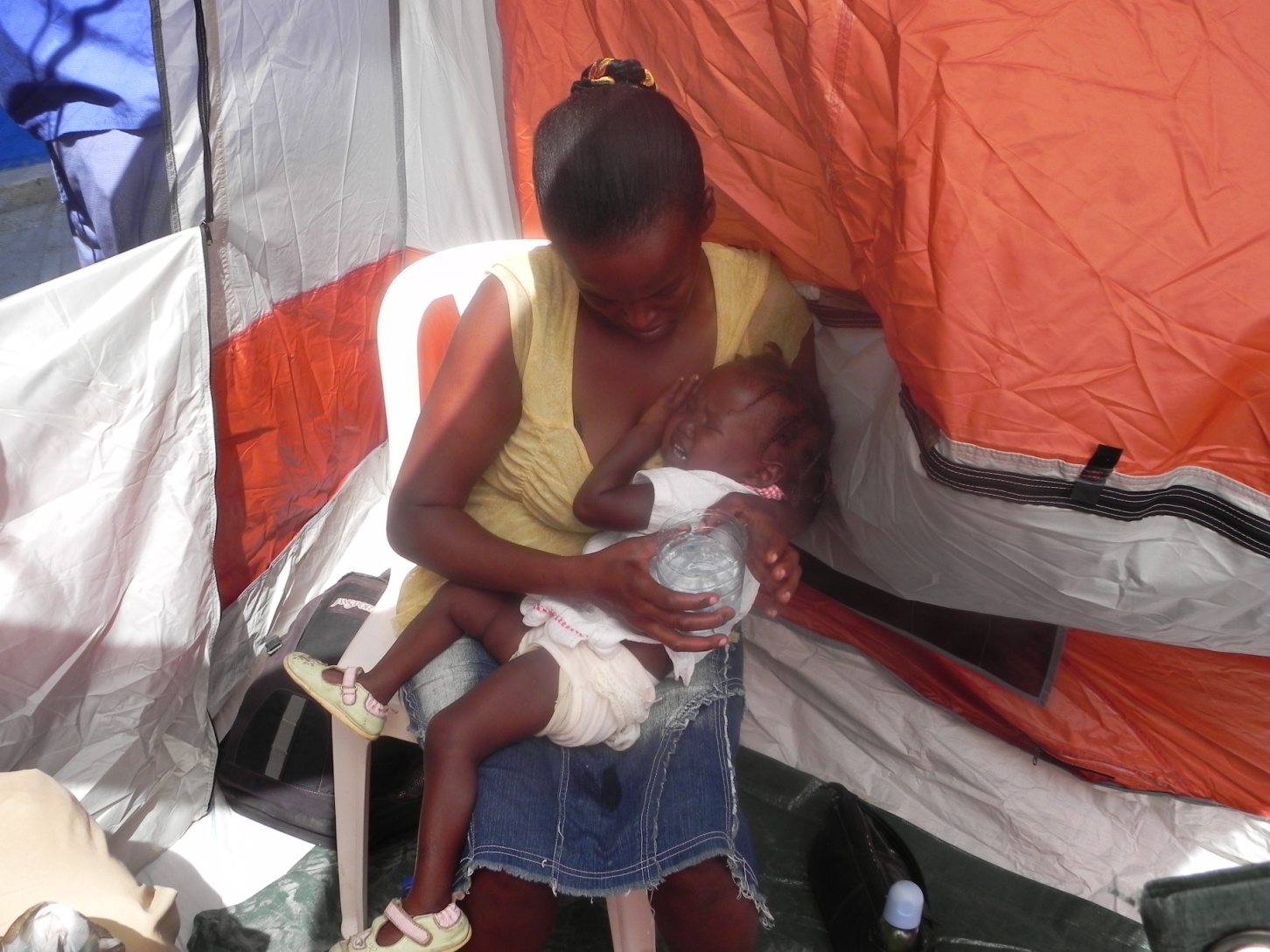 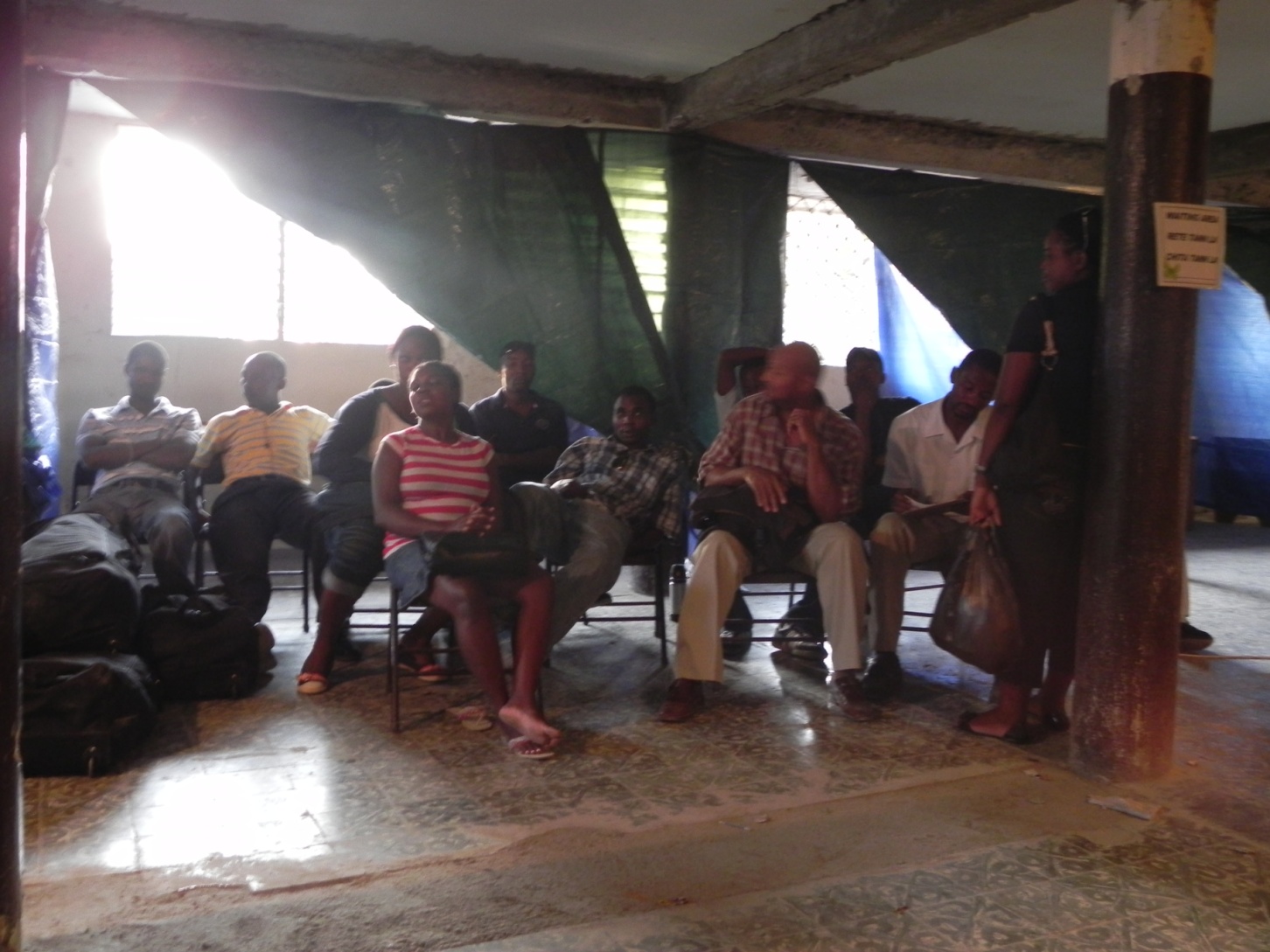 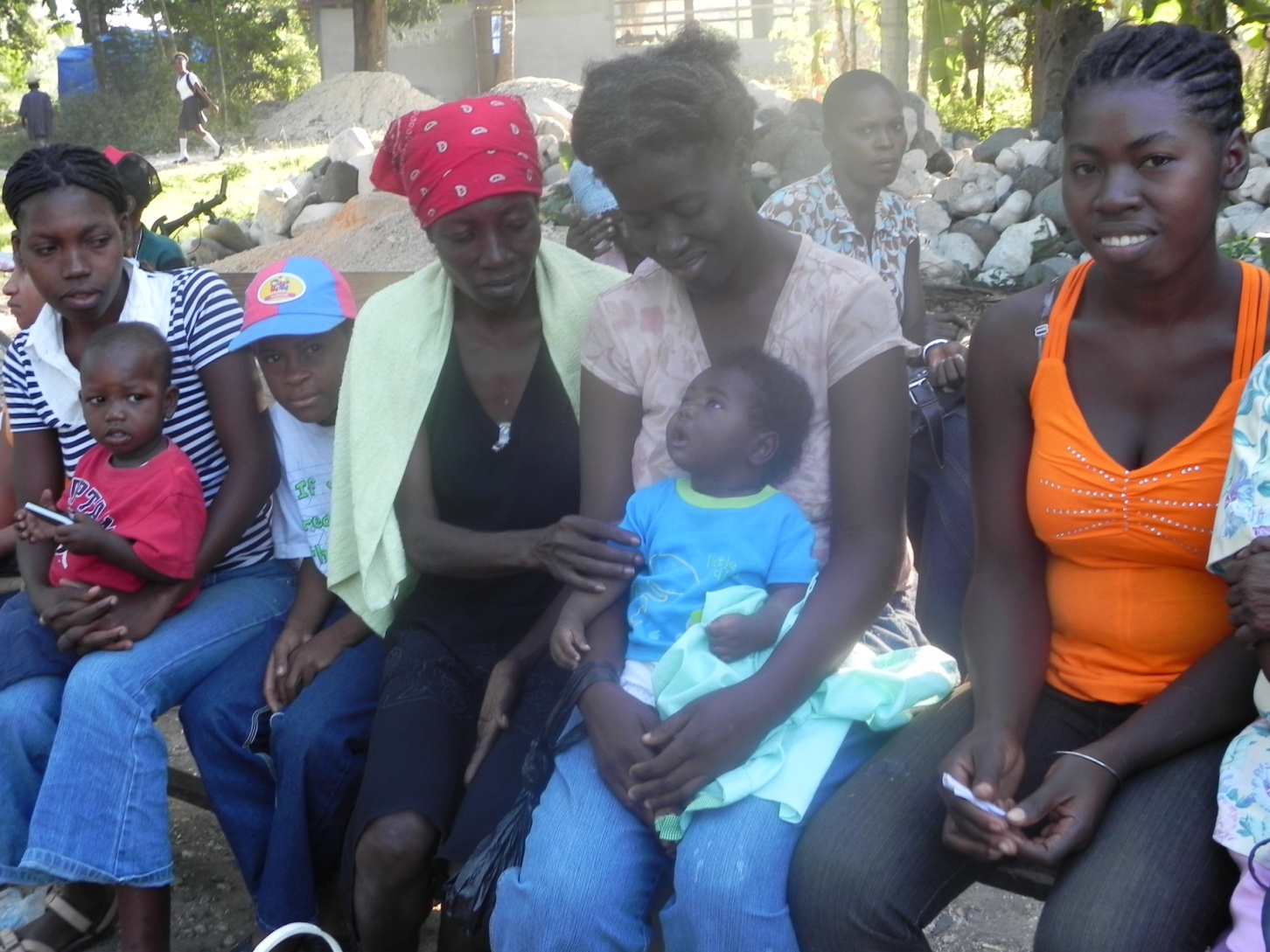 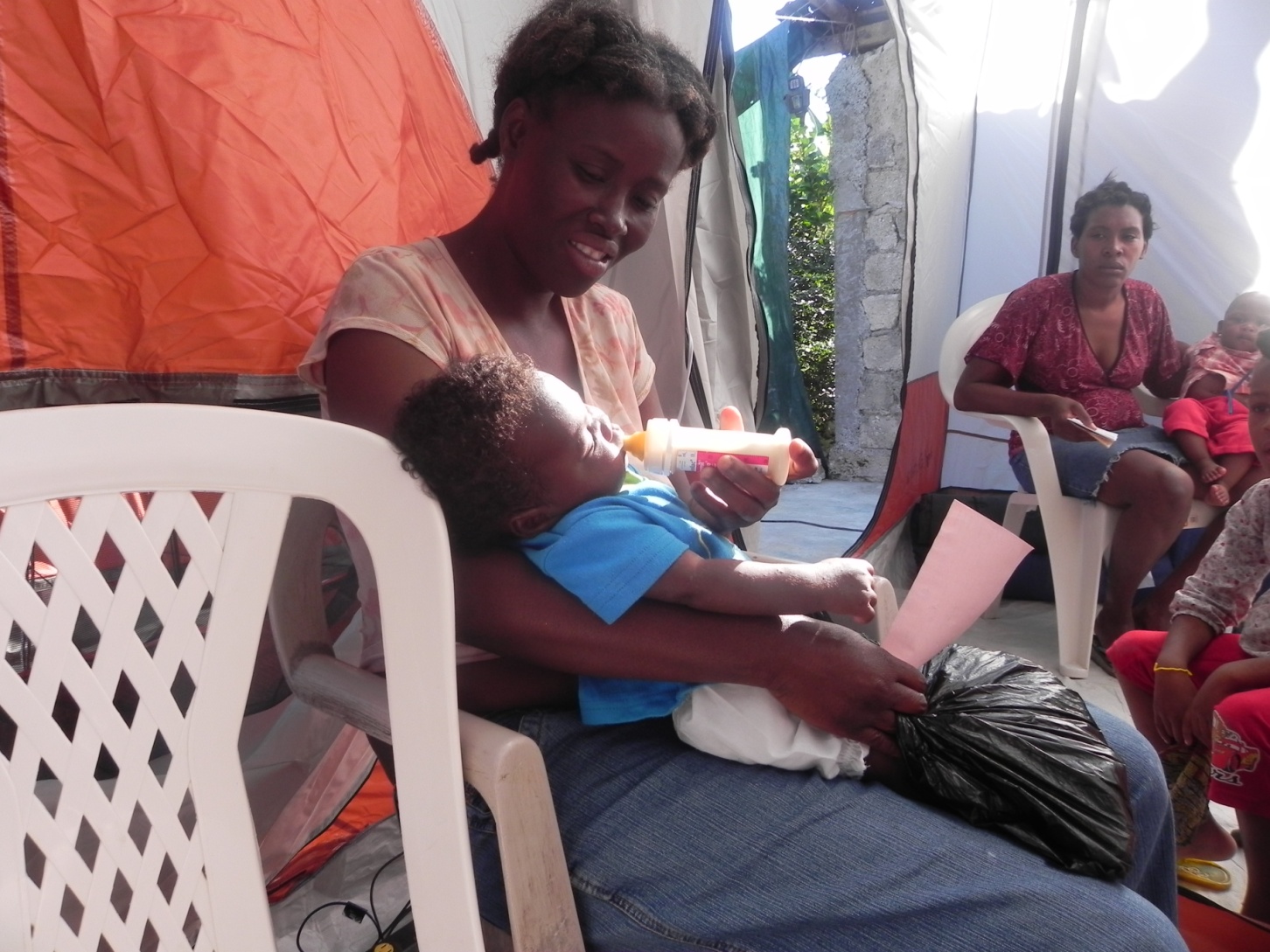 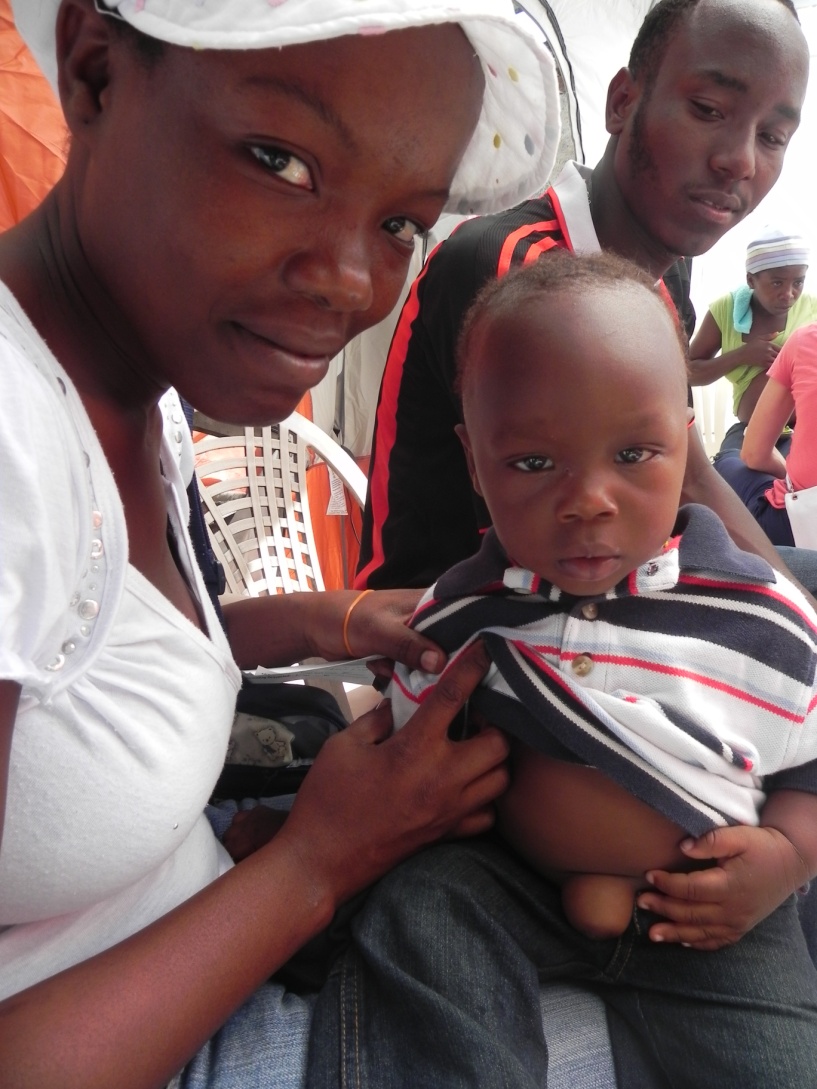 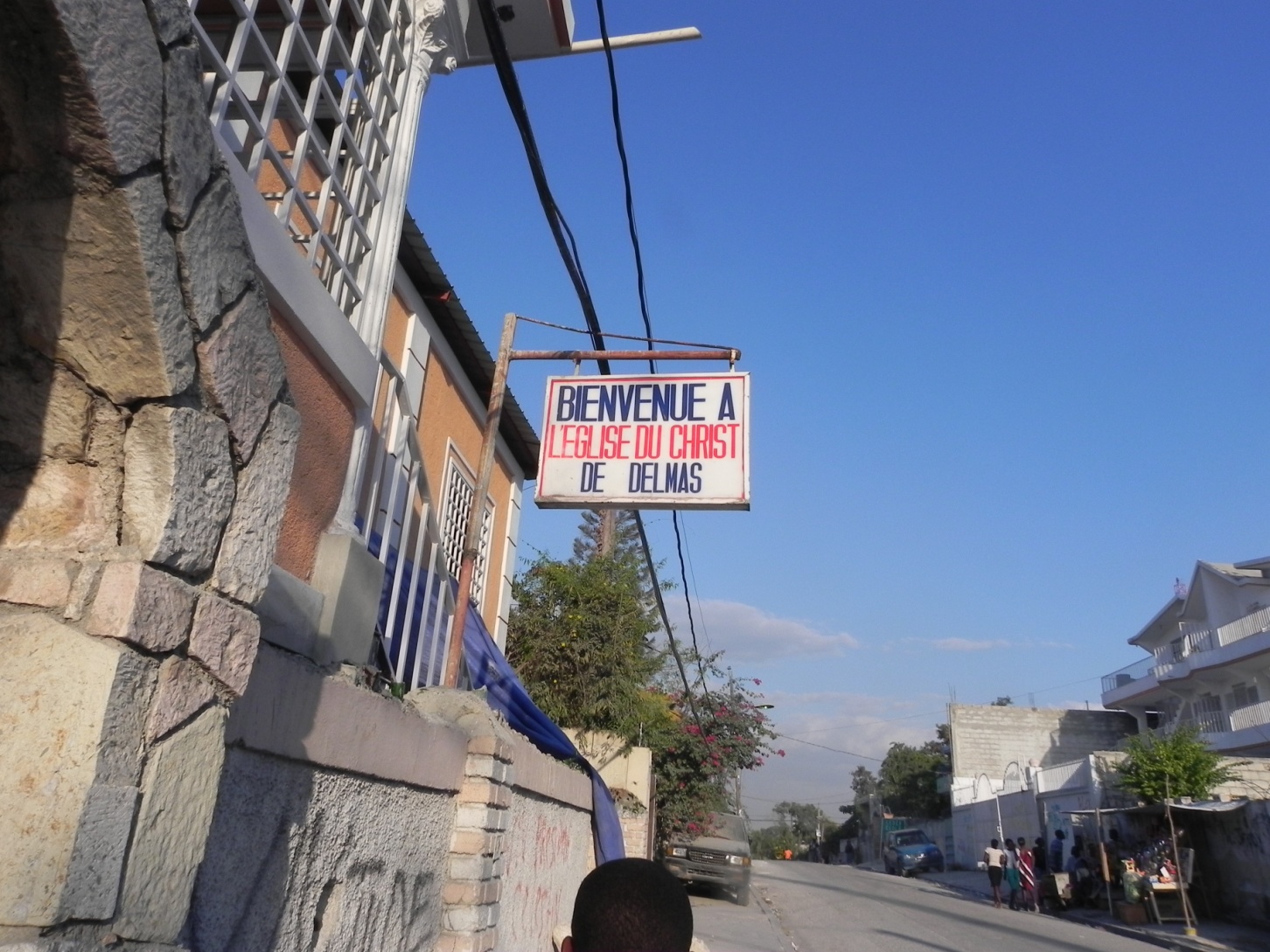 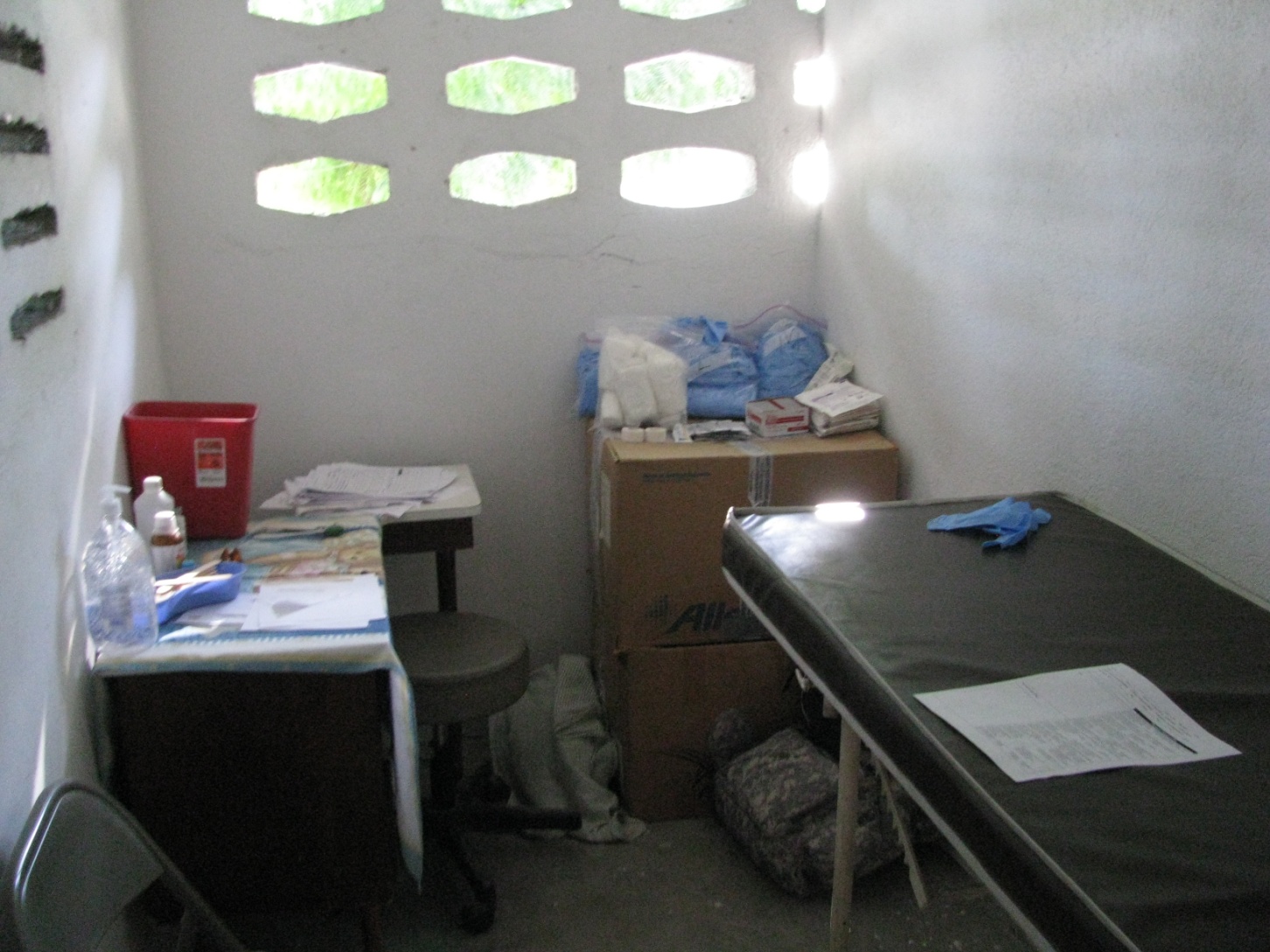 My Grannie
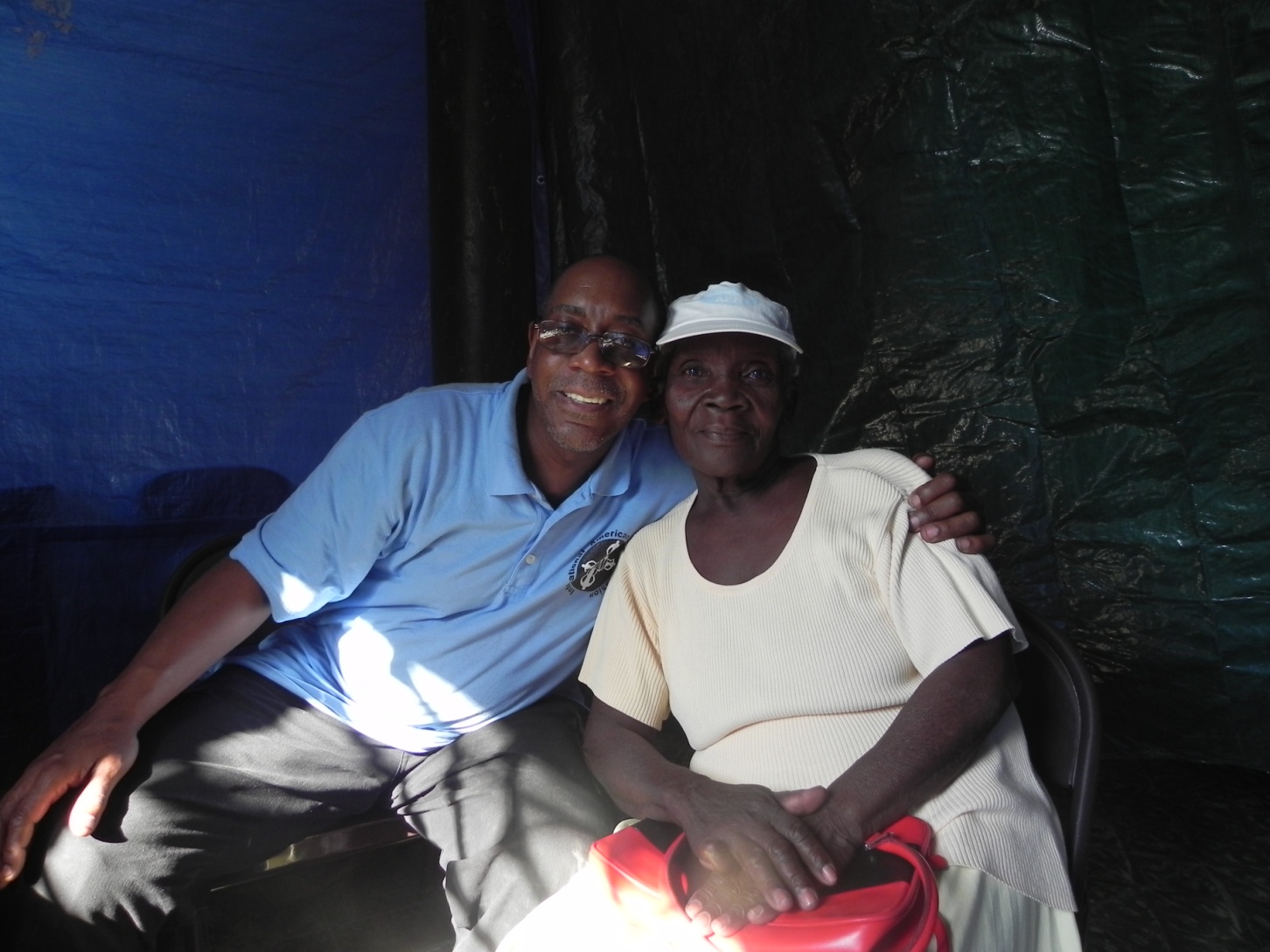 This grand woman had serious medical issues but she waited until all the children and young people were seen.  Although she is not related to me she is related to all of us.  This is why we do what we do.
References: www.cdc.gov/mmwr